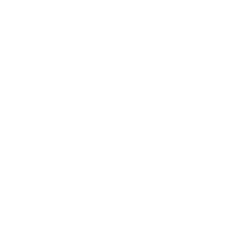 Министерство цифрового развития, связи и массовых  коммуникаций Российской Федерации
Мобильное приложение «Инспектор»
Макаренкова Александра Викторовна
Начальник проектного управления реализации мероприятий в сфере контрольно-надзорной деятельности
Амельченко Владимир Андреевич Директор по информационным технологиям ООО «Дата Солюшн»
Подсистема МП Инспектор
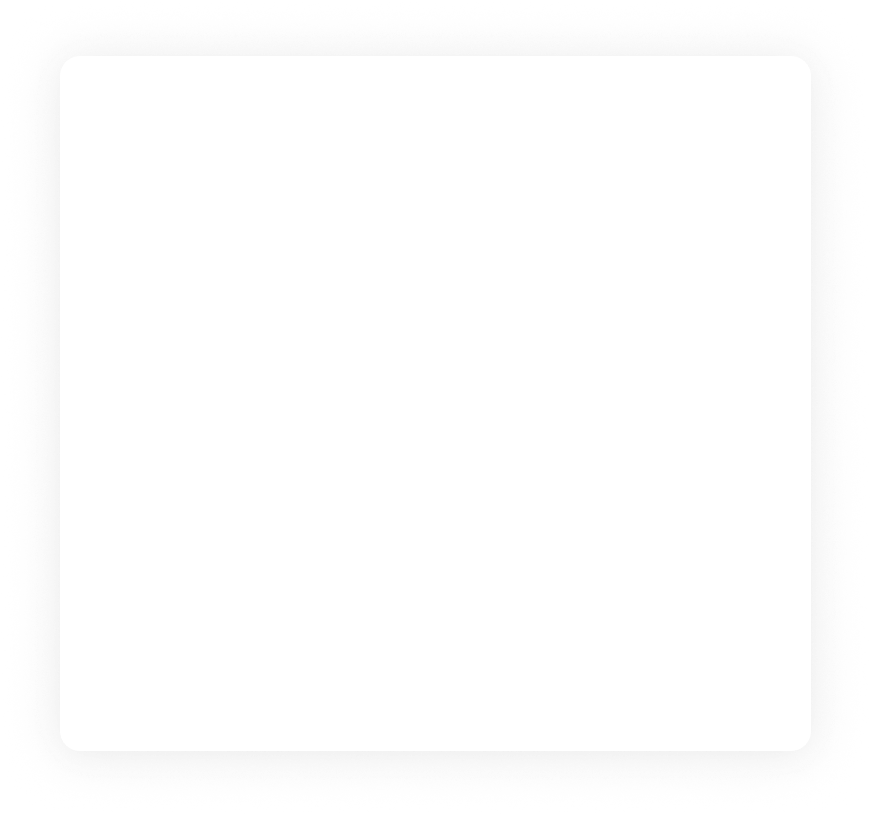 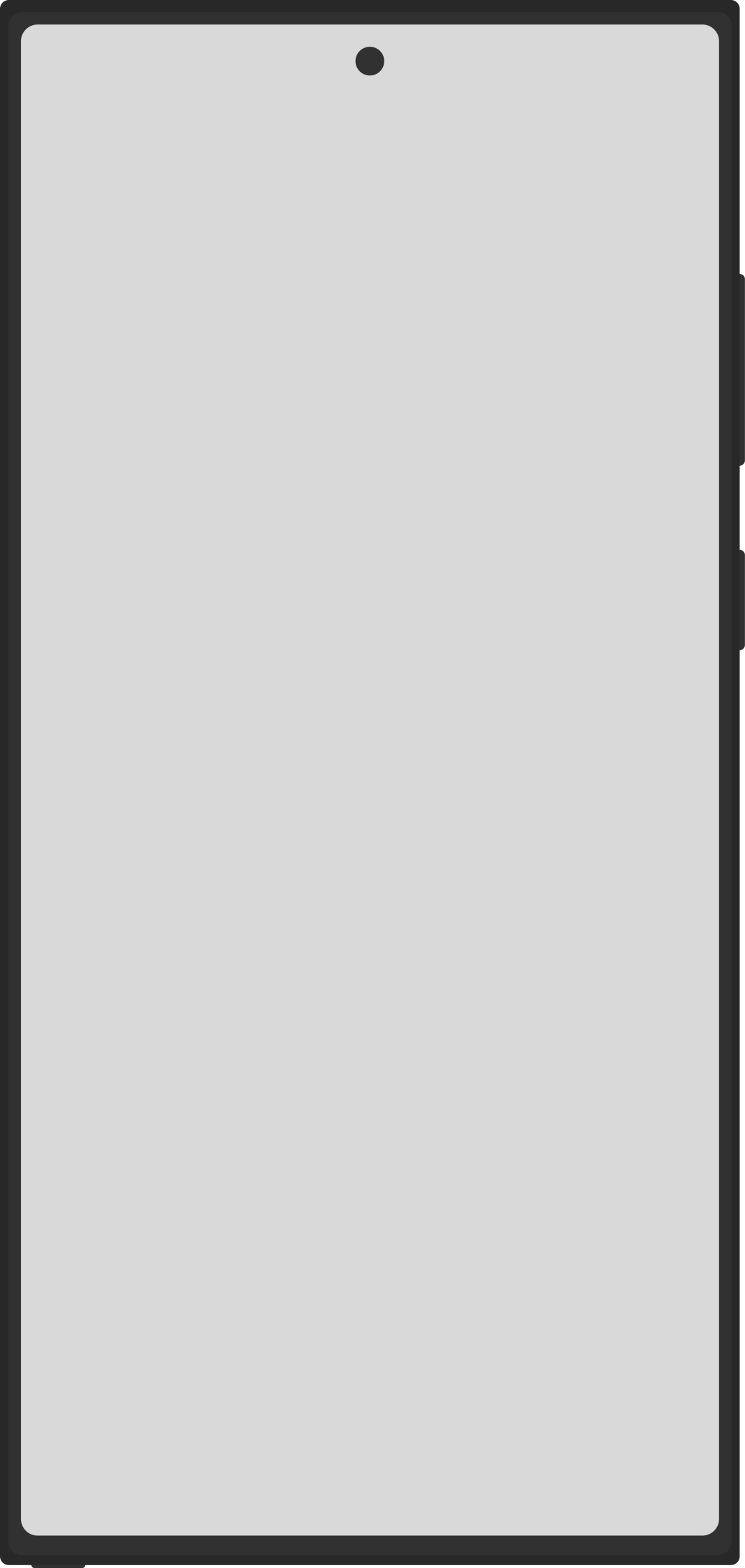 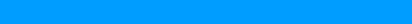 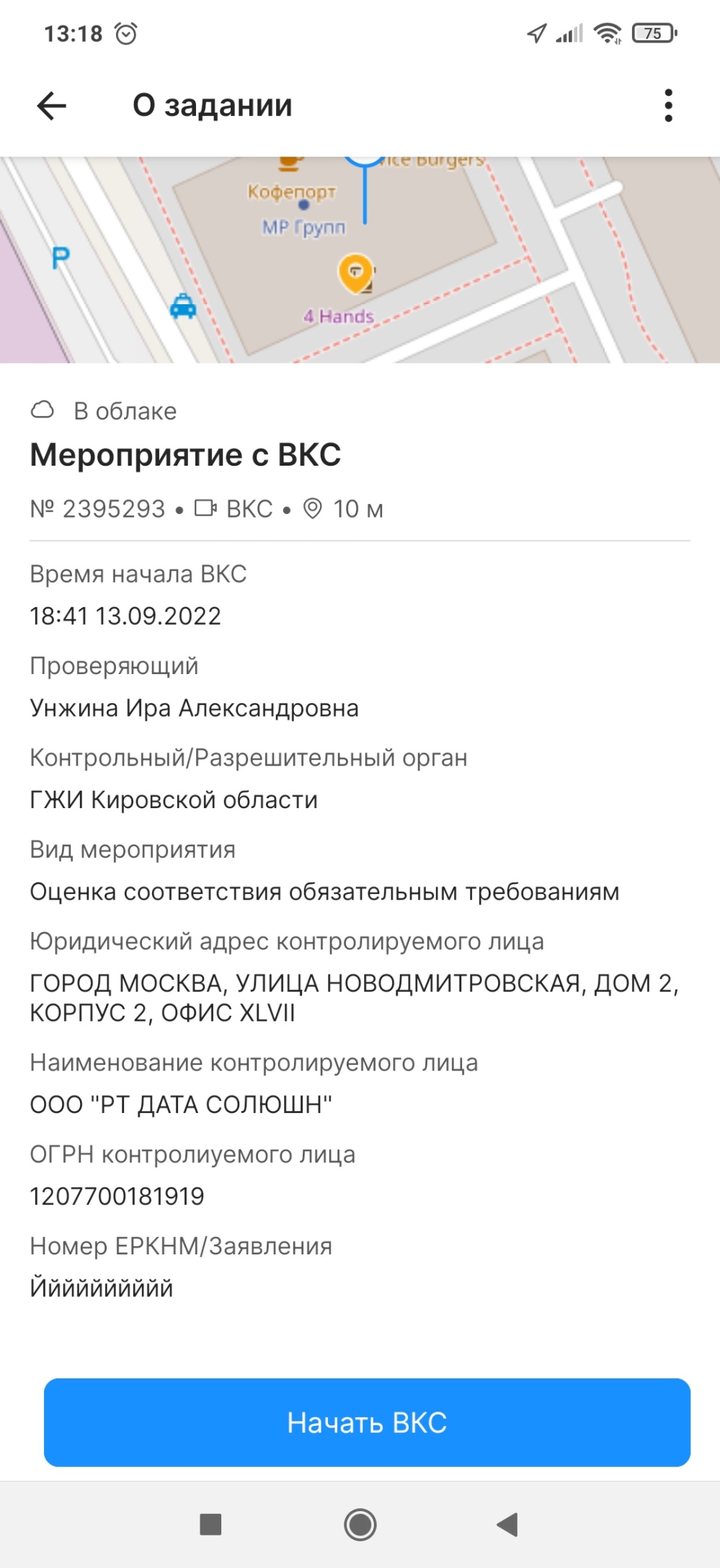 Основные возможности:
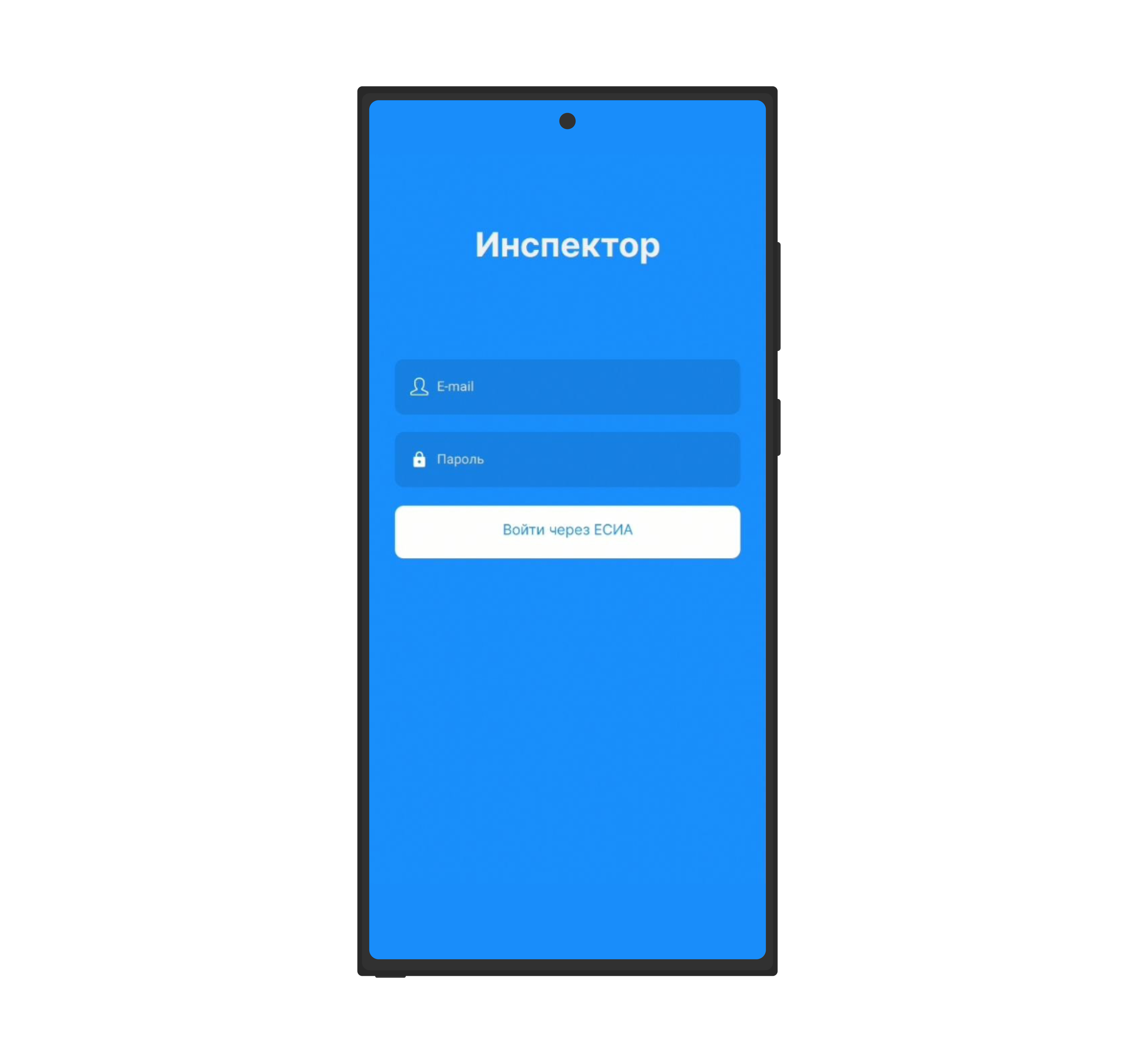 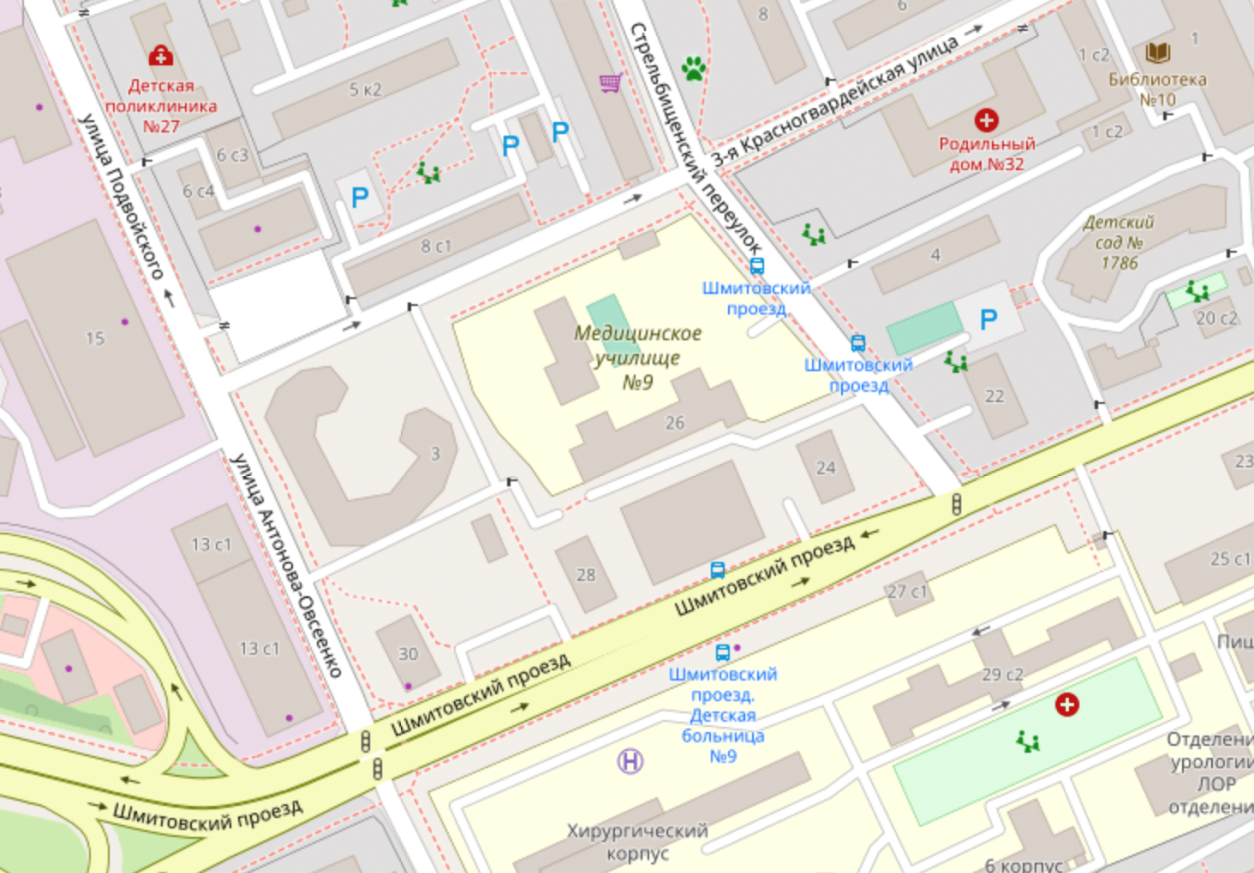 Дистанционная проверка по видеосвязи
Отслеживание процесса проверки по чек-листу
Отслеживание маршрута проверки и подмены геопозиции
Сохранение фото, видео и аудиоматериалов проверки
Подписание результатов проверки ЭП в приложении
История проверок
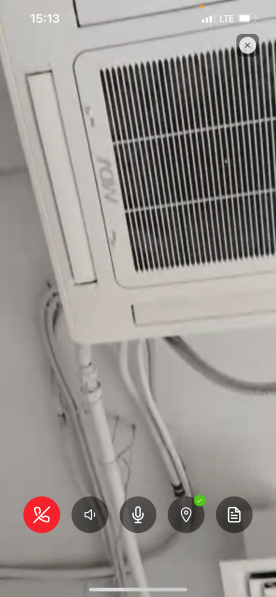 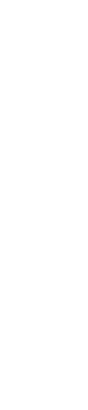 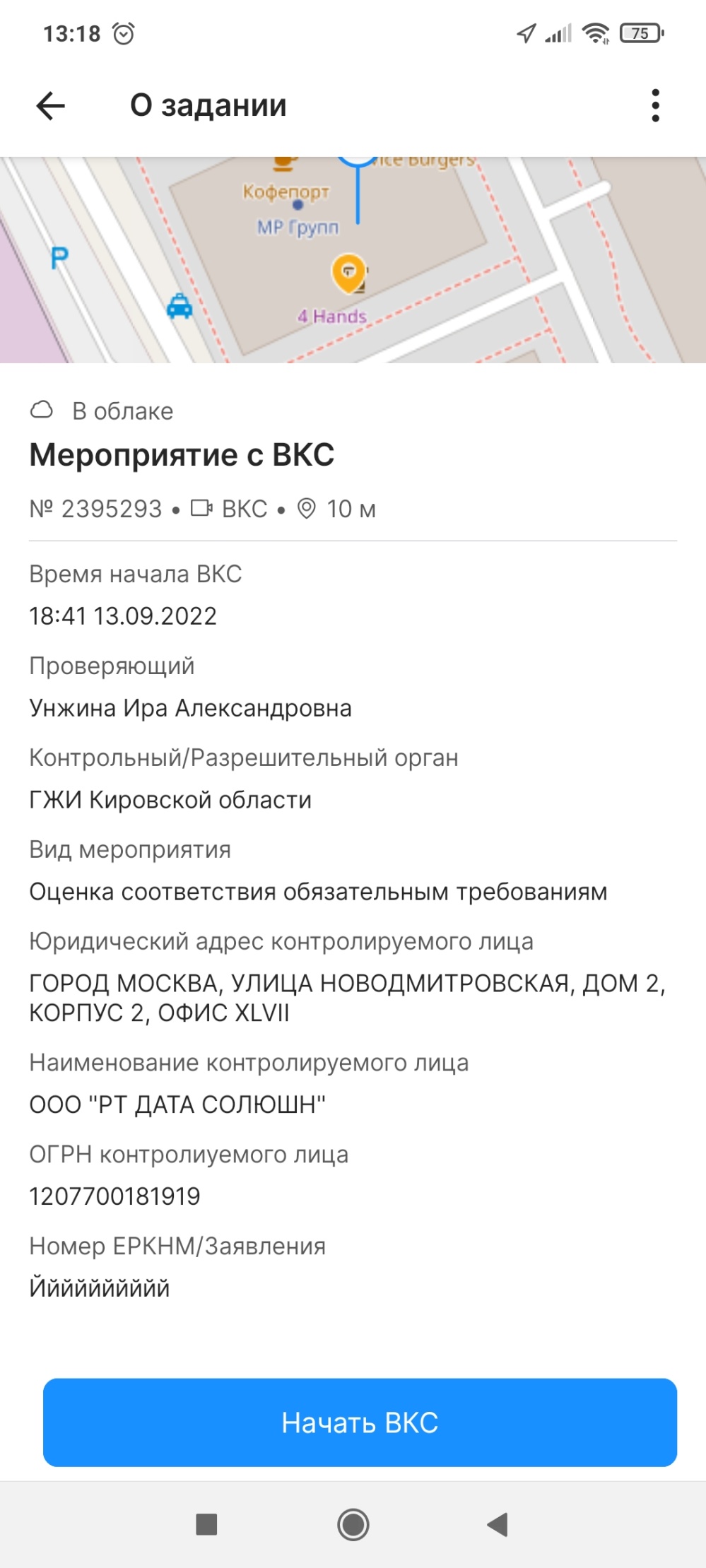 Ключевые точки
Официальное уведомление
Подписание результатов
Единое приложение
ЕСИА
При назначении проверки в дистанционном режиме проверяемому  поступает уведомление на ЕПГУ (Госпочта)
Инспектор и проверяемый используют одно приложение, система сама определяет роль
Отчет проверки подписывается УКЭП или УНЭП через приложение Госключ
Для авторизации можно использовать ЕСИА для быстрого доступа к своему профилю
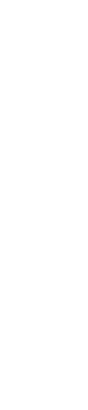 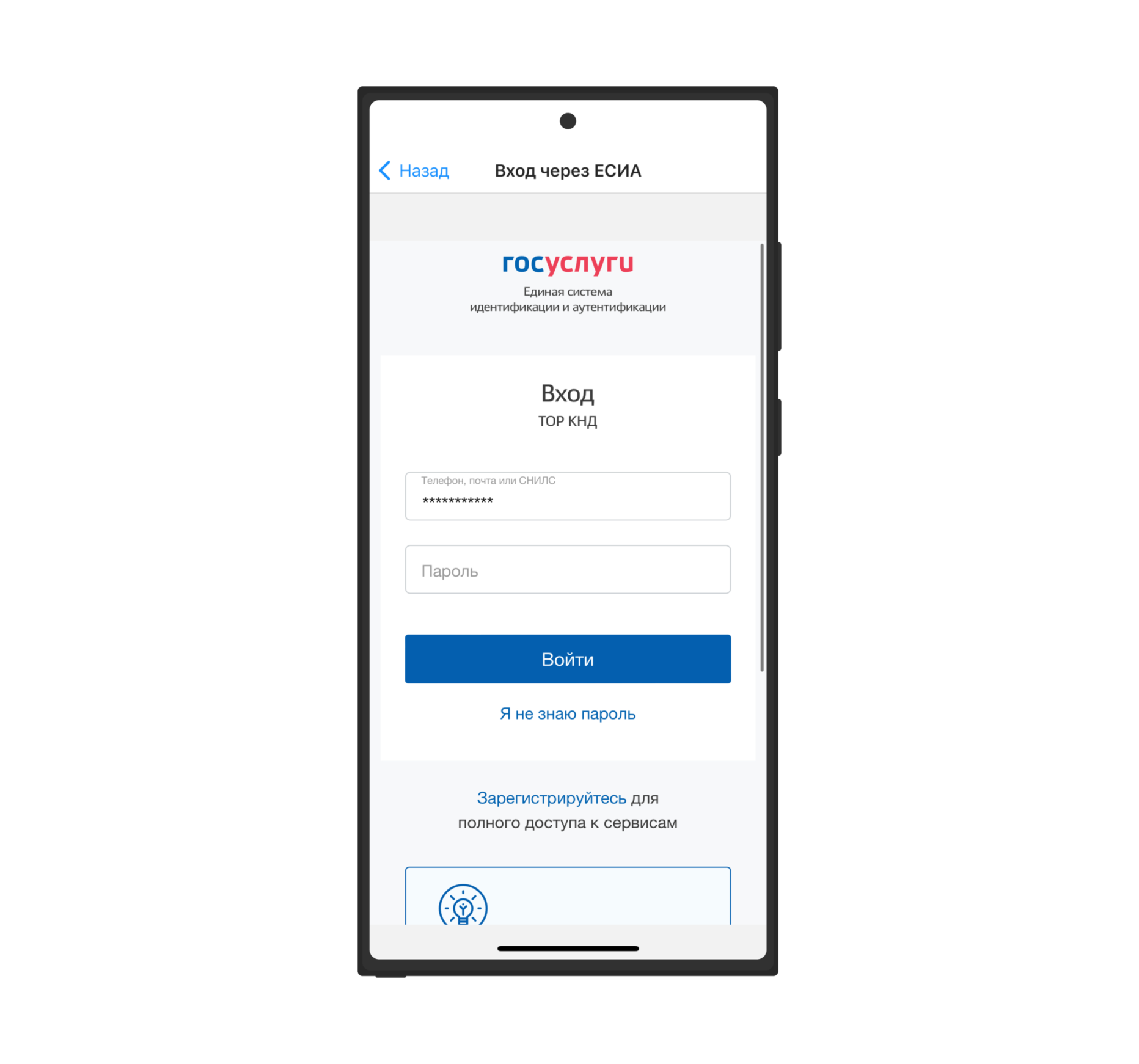 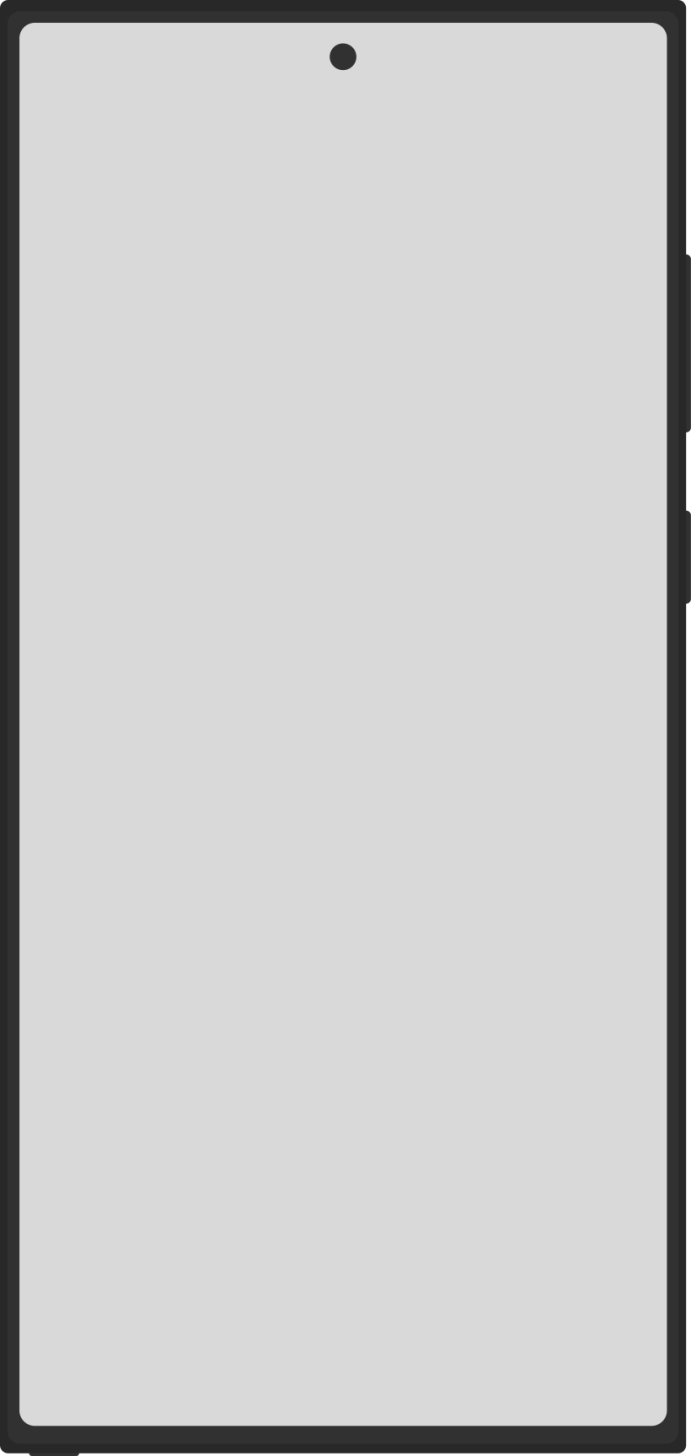 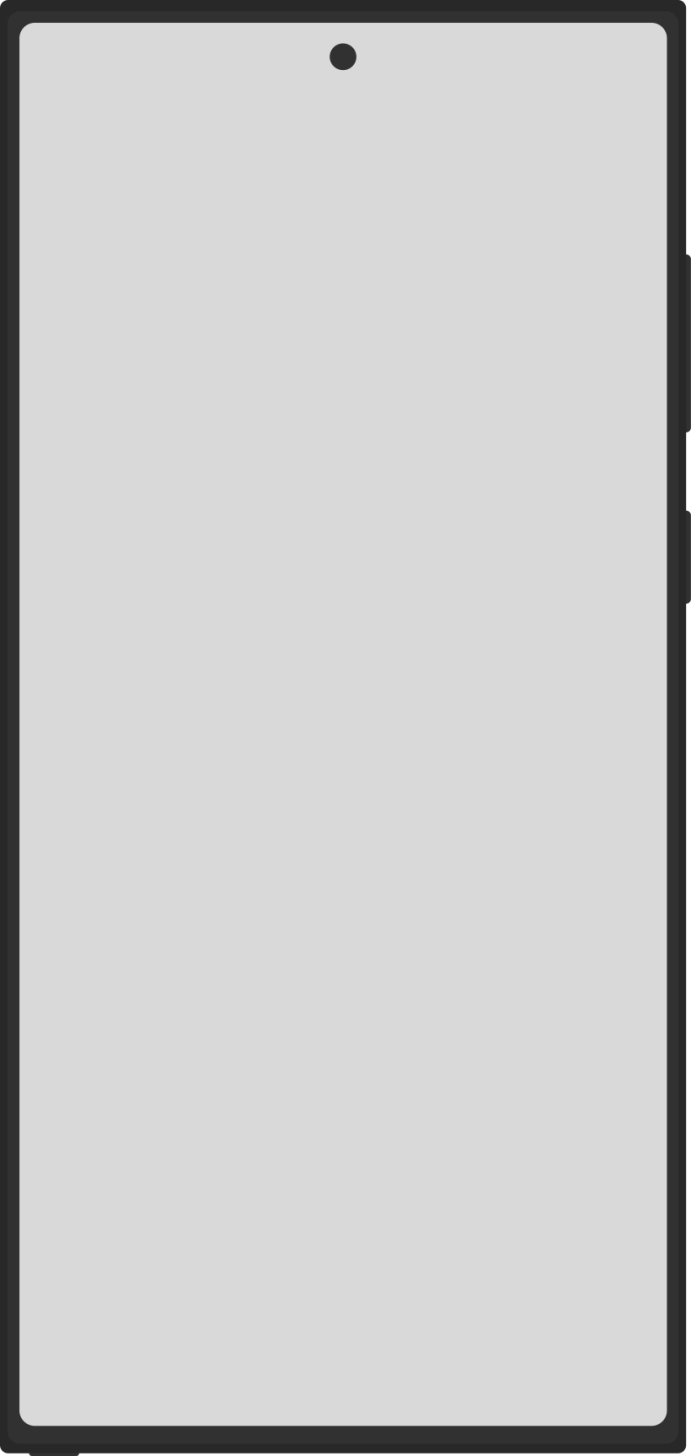 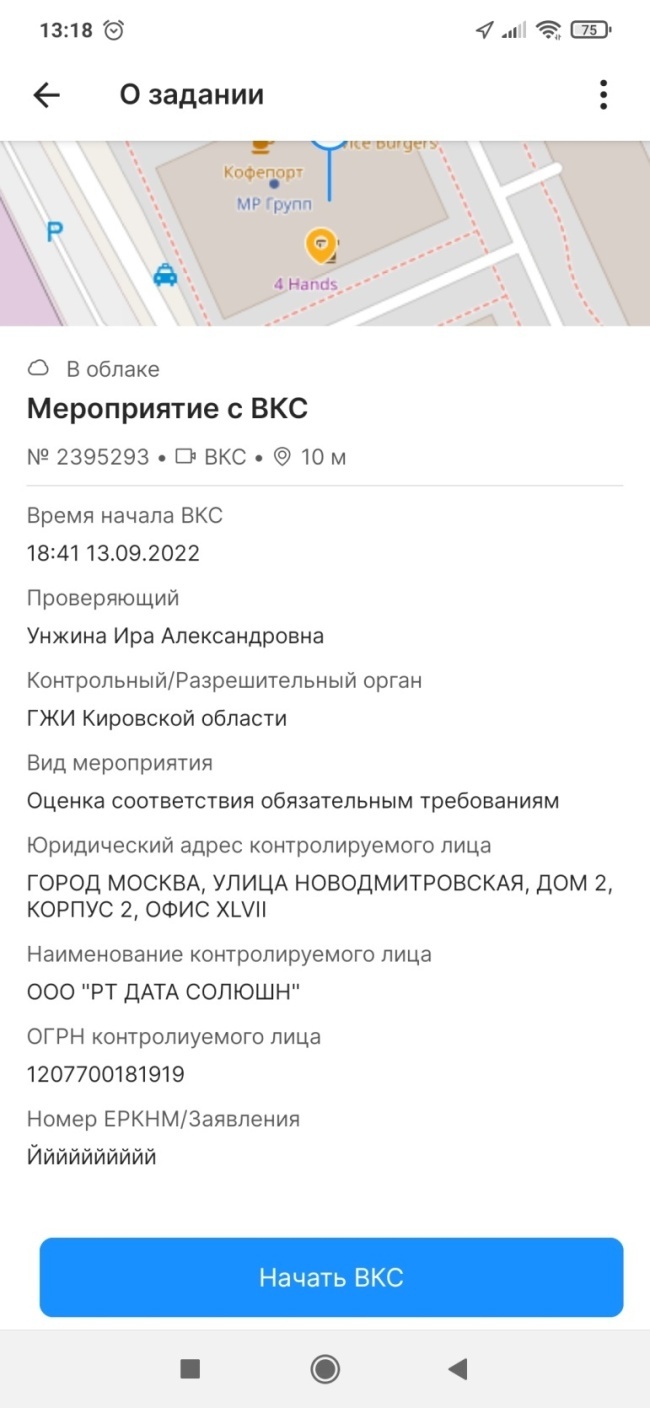 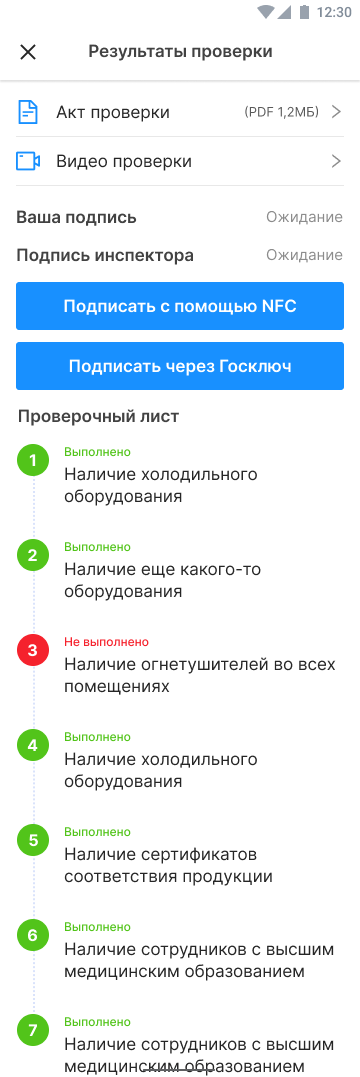 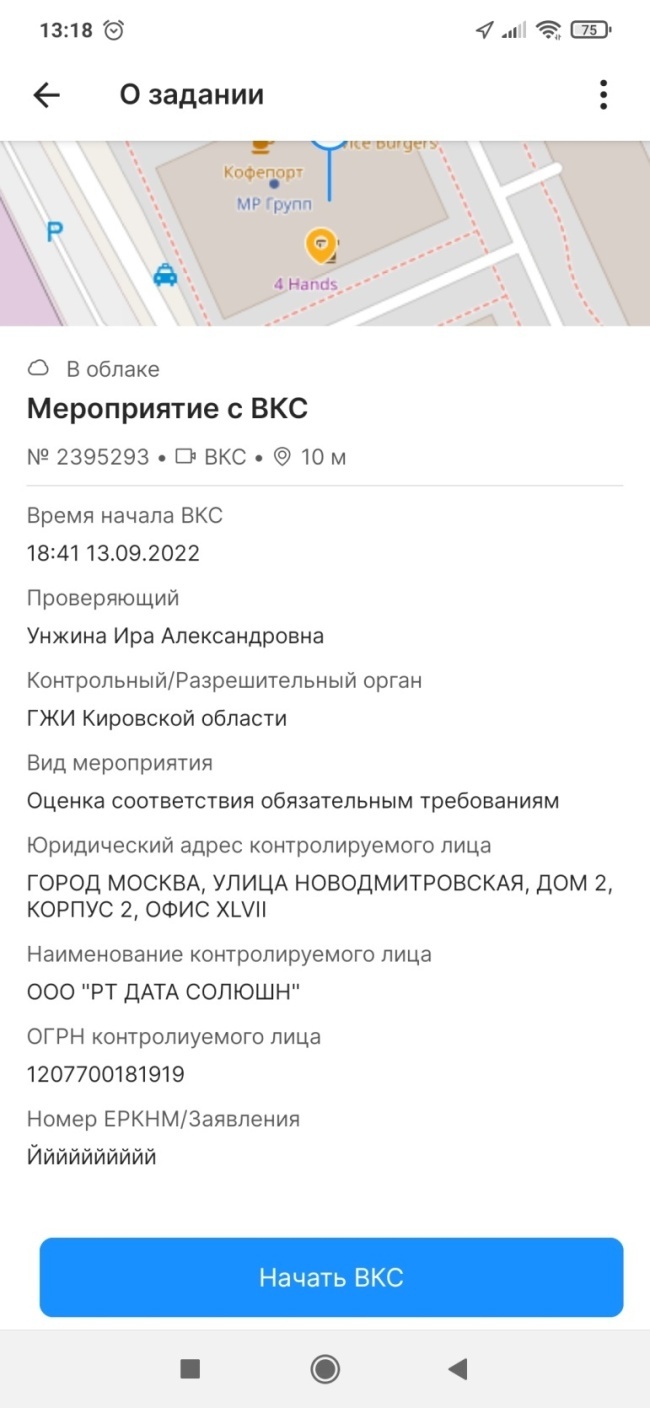 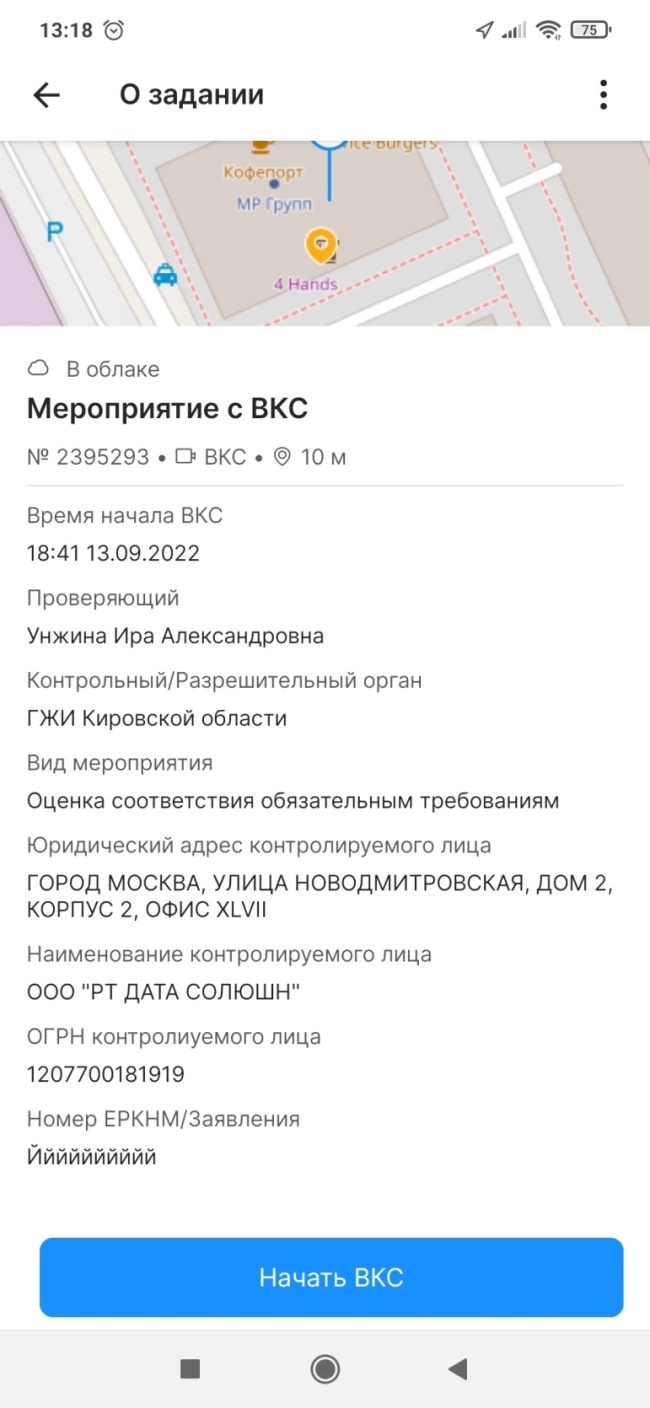 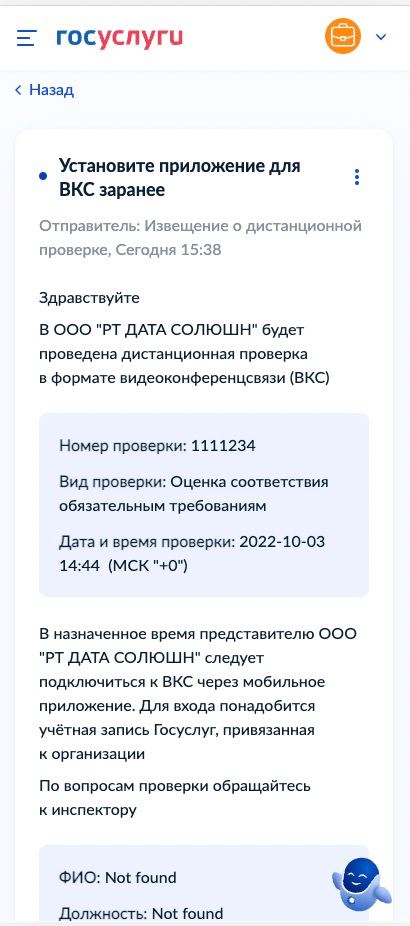 Результаты проверки
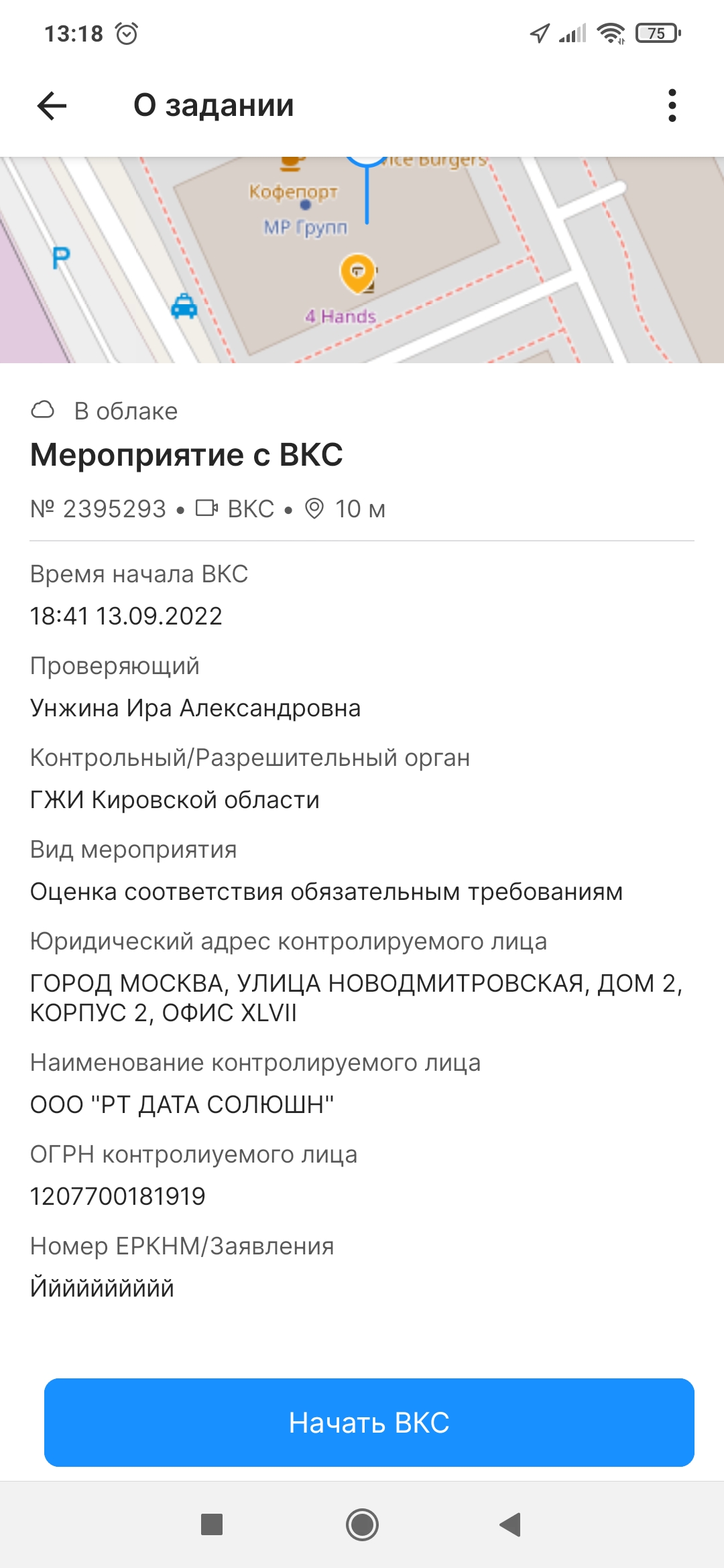 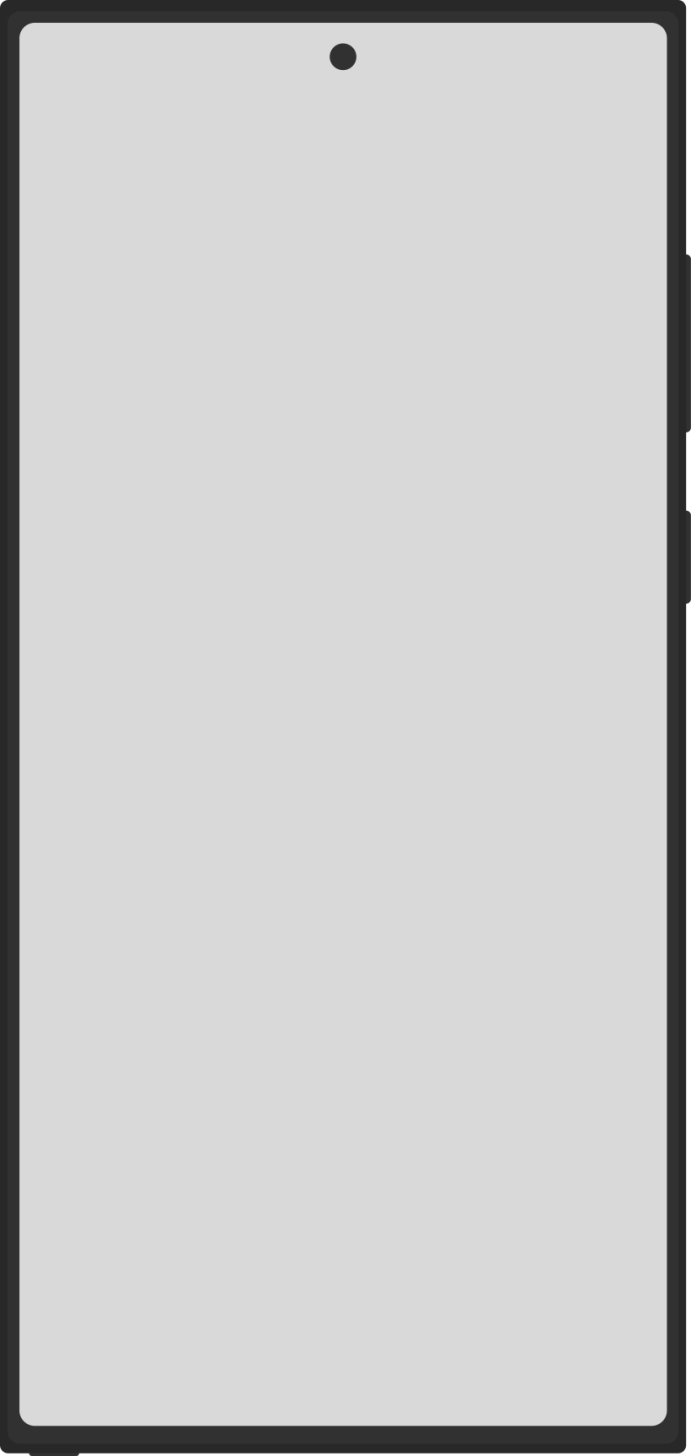 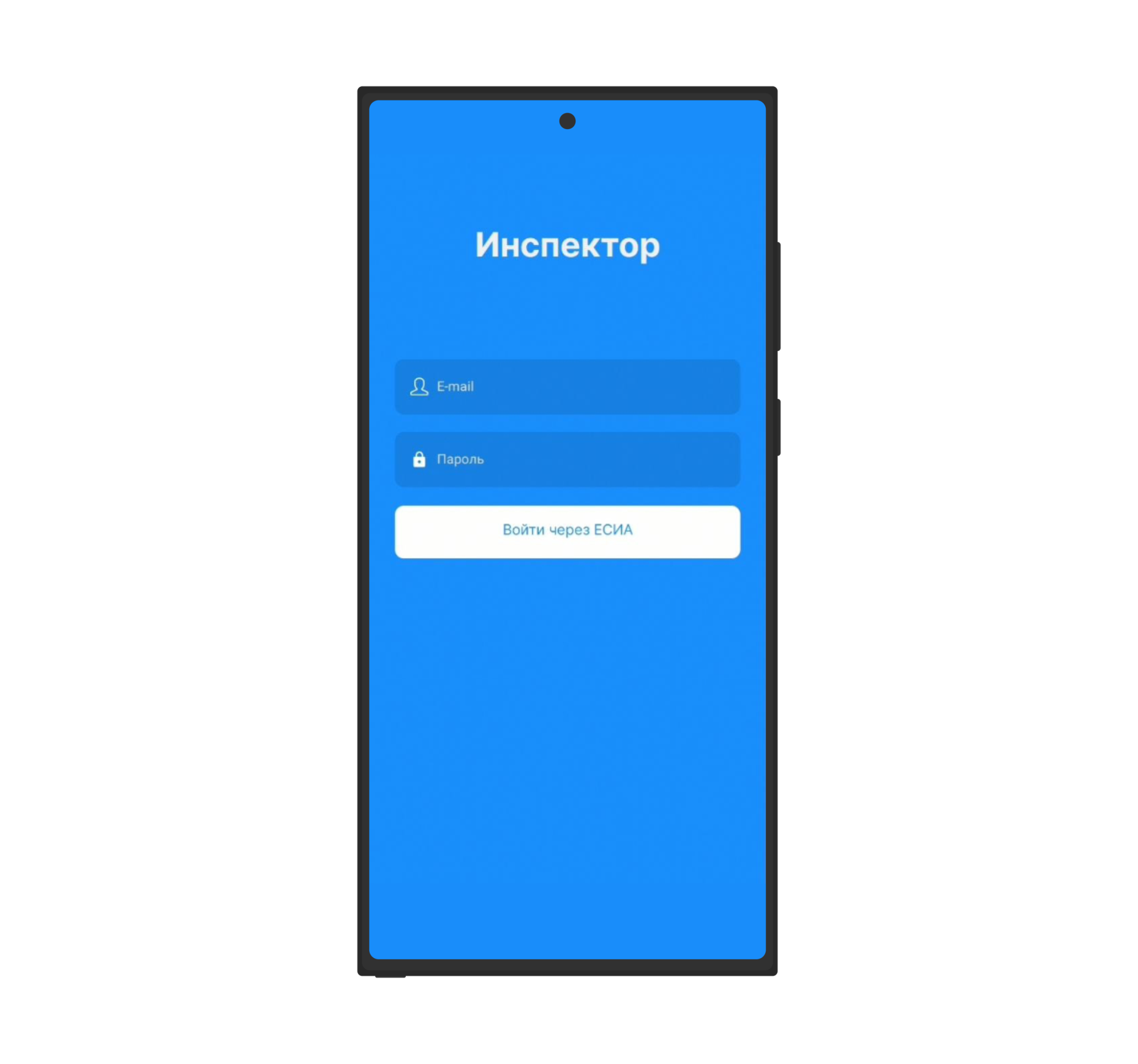 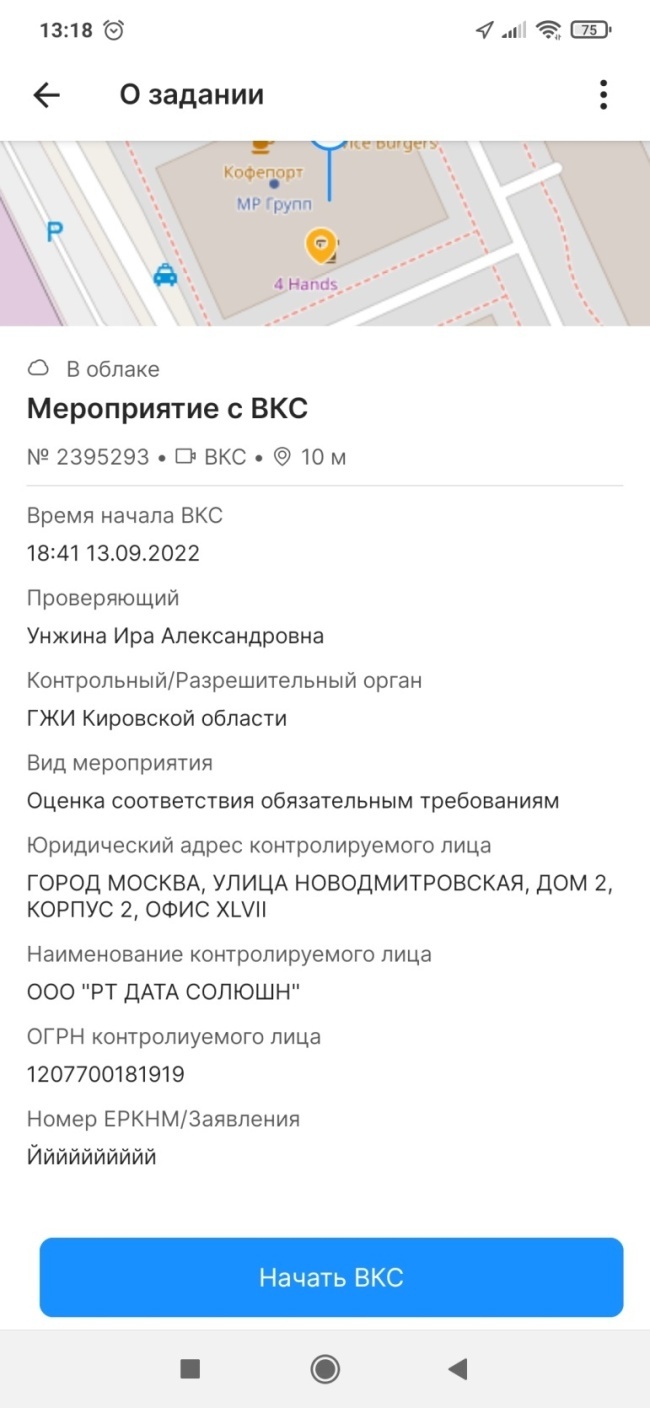 Подписать через Госключ
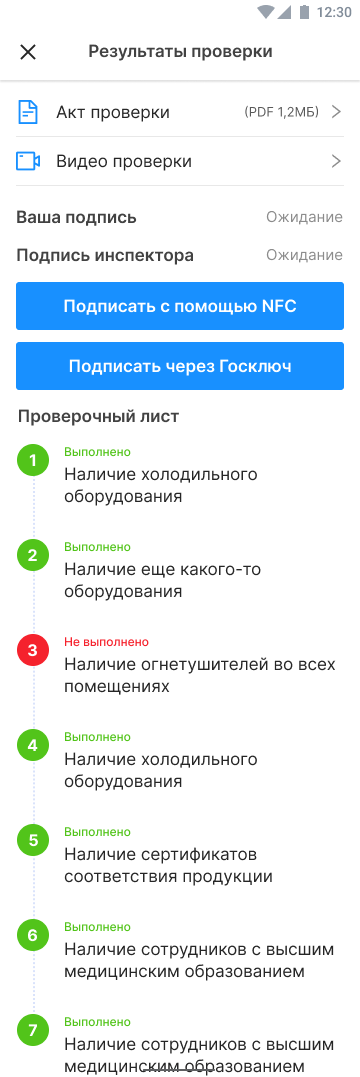 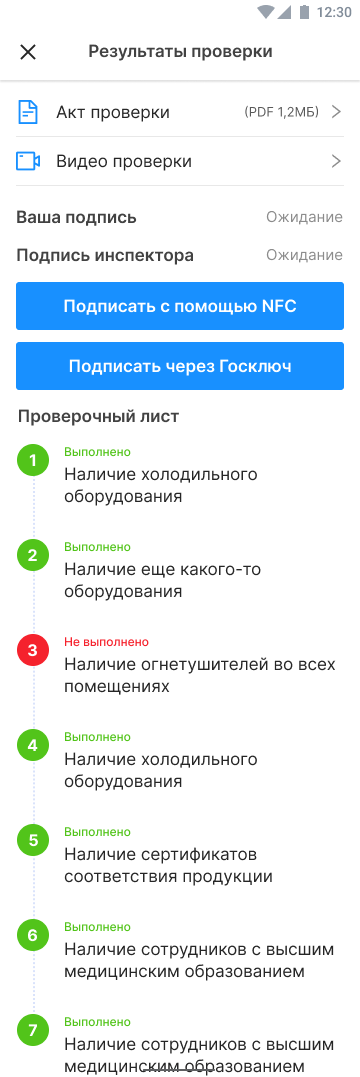 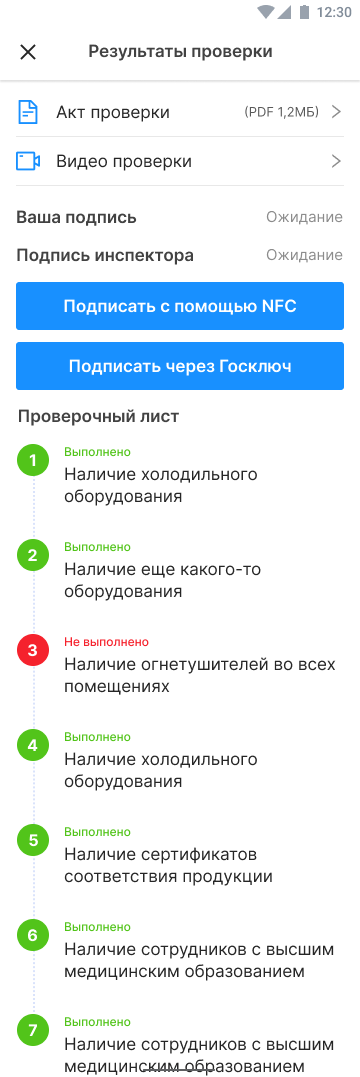 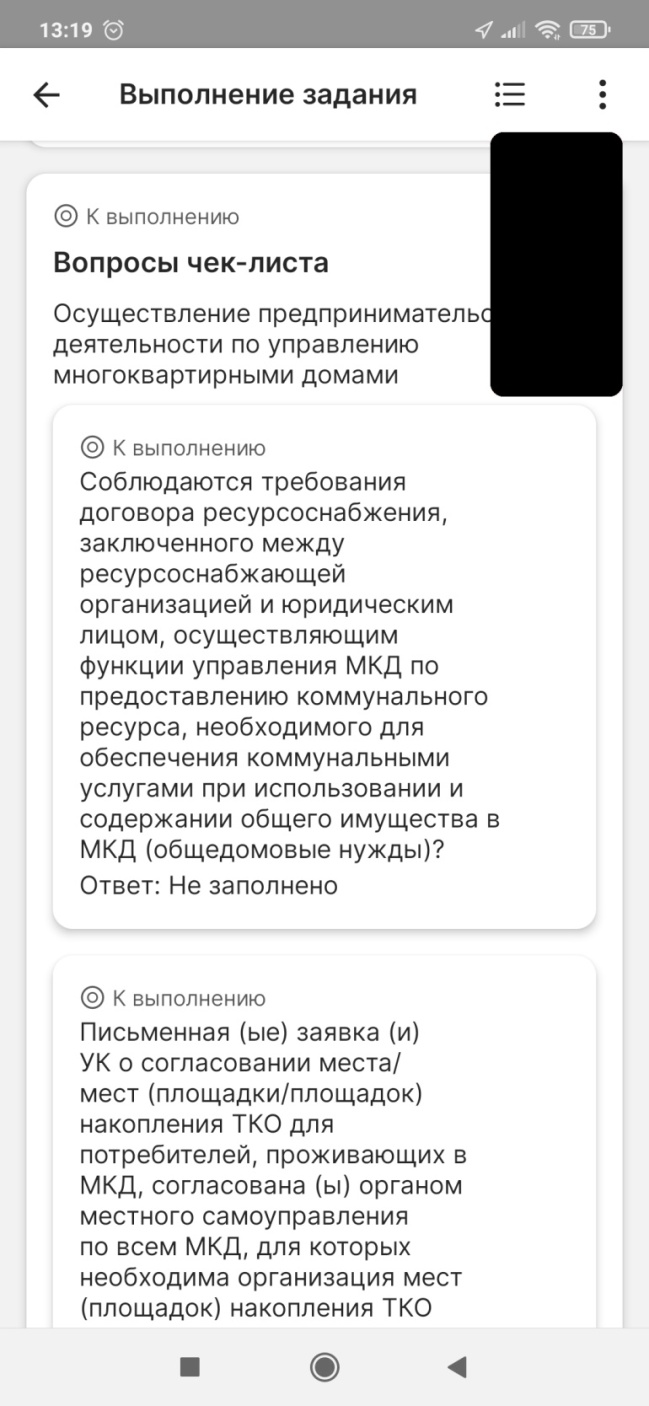 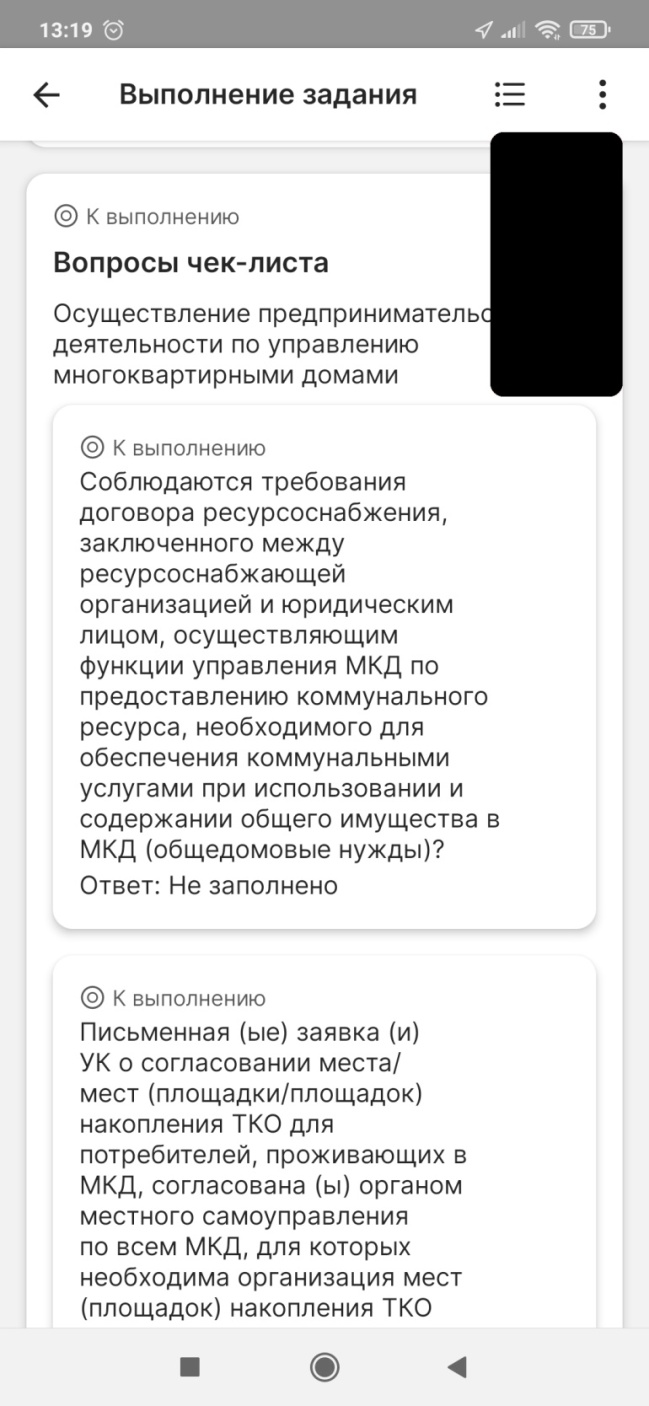 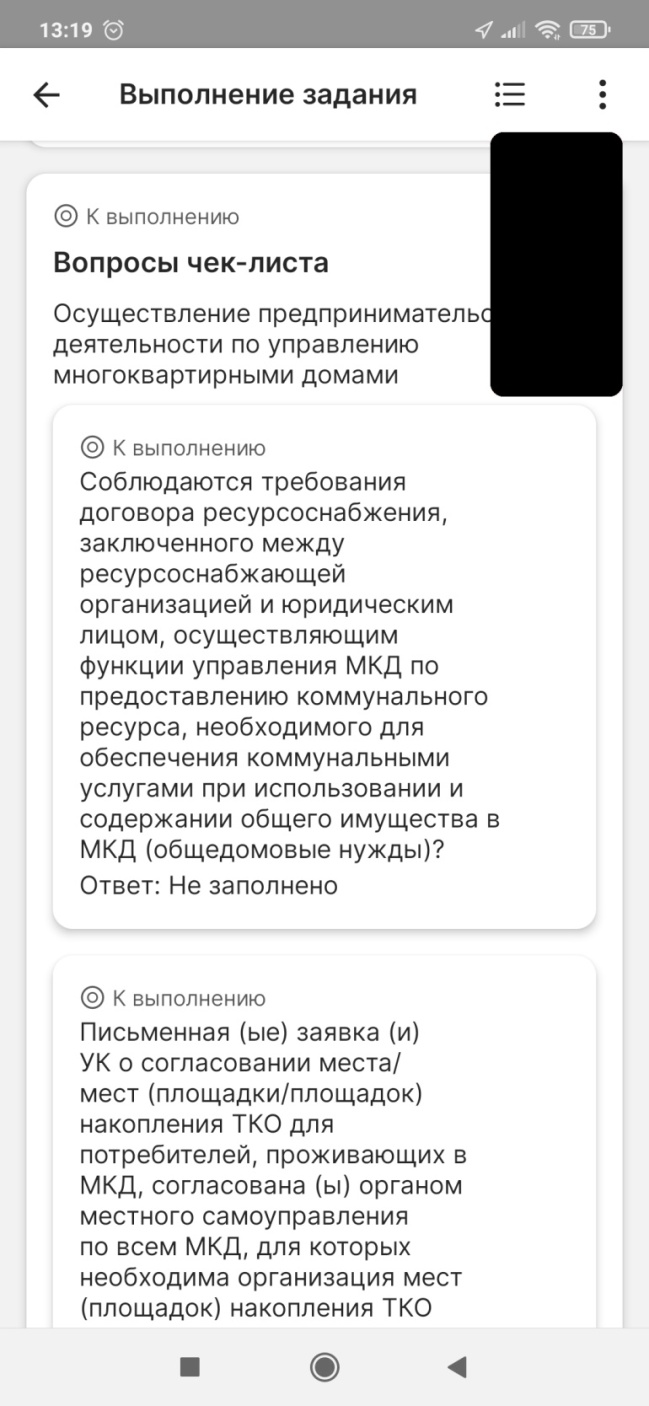 ГИС ТОР КНД
МП ИНСПЕКТОР
1. Решение о проведении мероприятие через ВКС
3. Предупреждения и напоминания о ВКС
4. Проведение ВКС с фиксацией результатов и местоположения участников
2. Юридически значимое уведомление Контролируемого лица через Госуслуги
7. Материалы ВКС доступны Инспектору
6. Возможность подписания ВКС через Госключ
5. Генерация результатов ВКС: видео, субтитров и журнала ВКС
7. Материалы доступны Контролируемому лицу
Проведение ВКС
Проверка online
Отметка результатов в чек-листе
Подключение к ВКС
Отслеживание подмены координат
Выбор проверки
При попытке подменить координаты сторонним ПО Инспектор увидит предупреждение
Карточка мероприятия содержит описание и кнопку подключения к ВКС
Инспектору доступен выбор среди новых и завершенных проверок
Инспектор может вносить отметки в чек-лист и отслеживать план мероприятия
Инспектор дистанционно отслеживает ход проверки через видеокамеру проверяемого
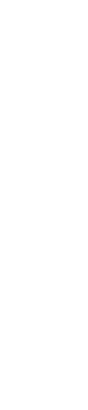 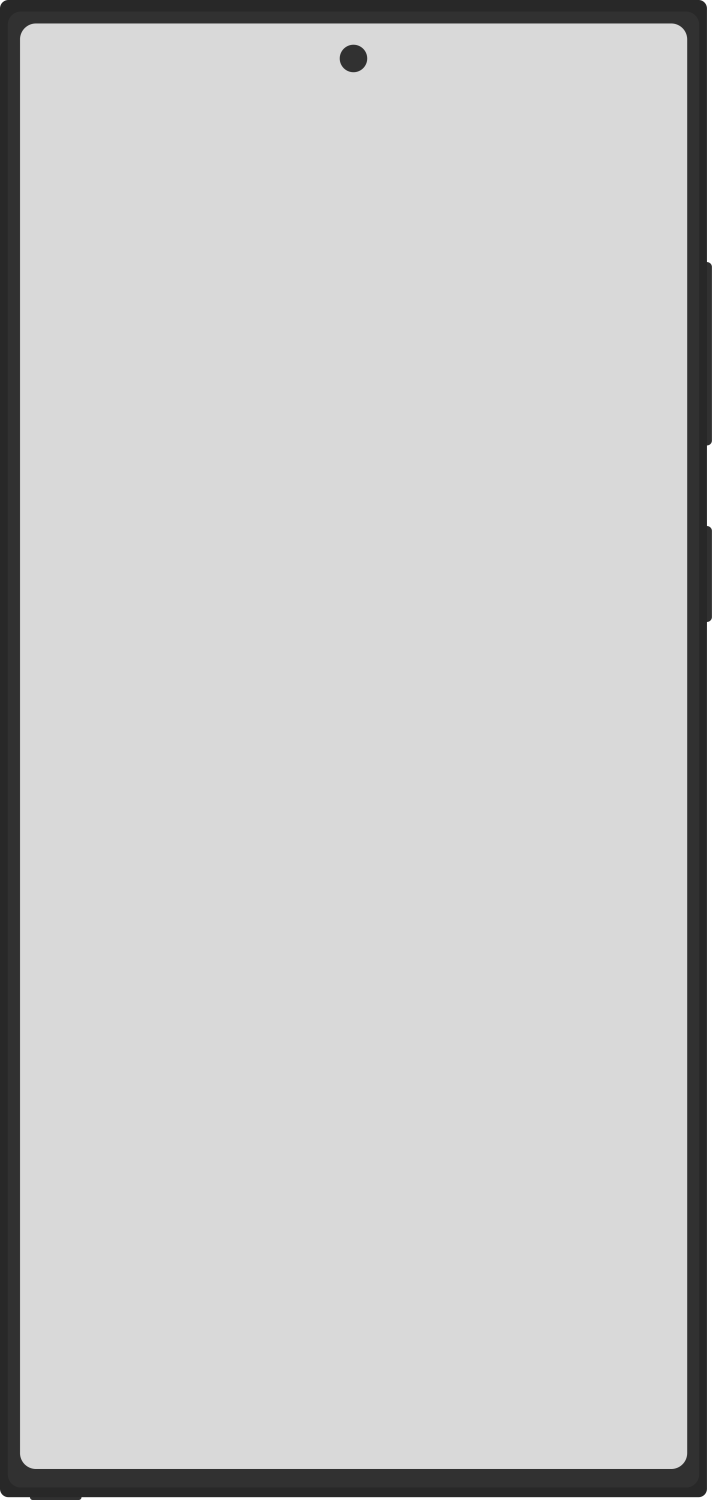 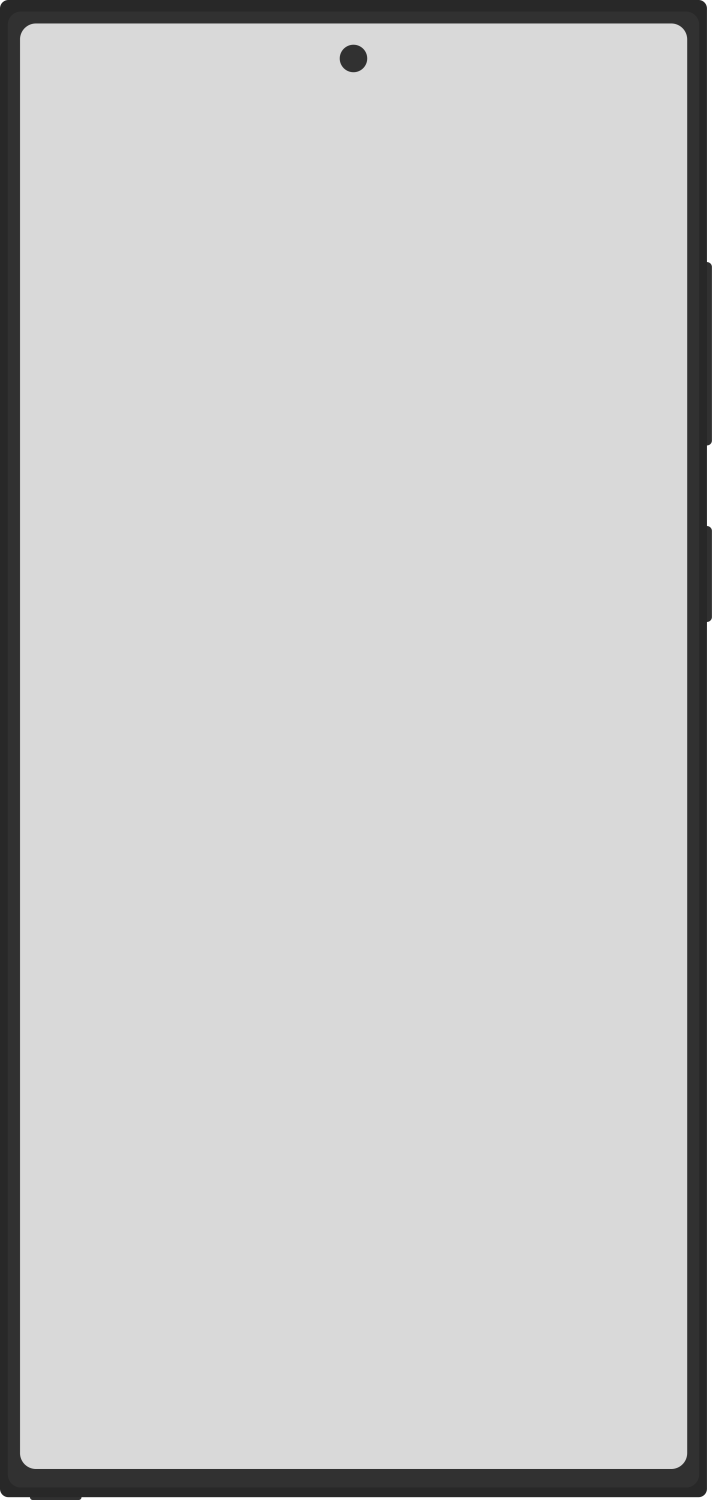 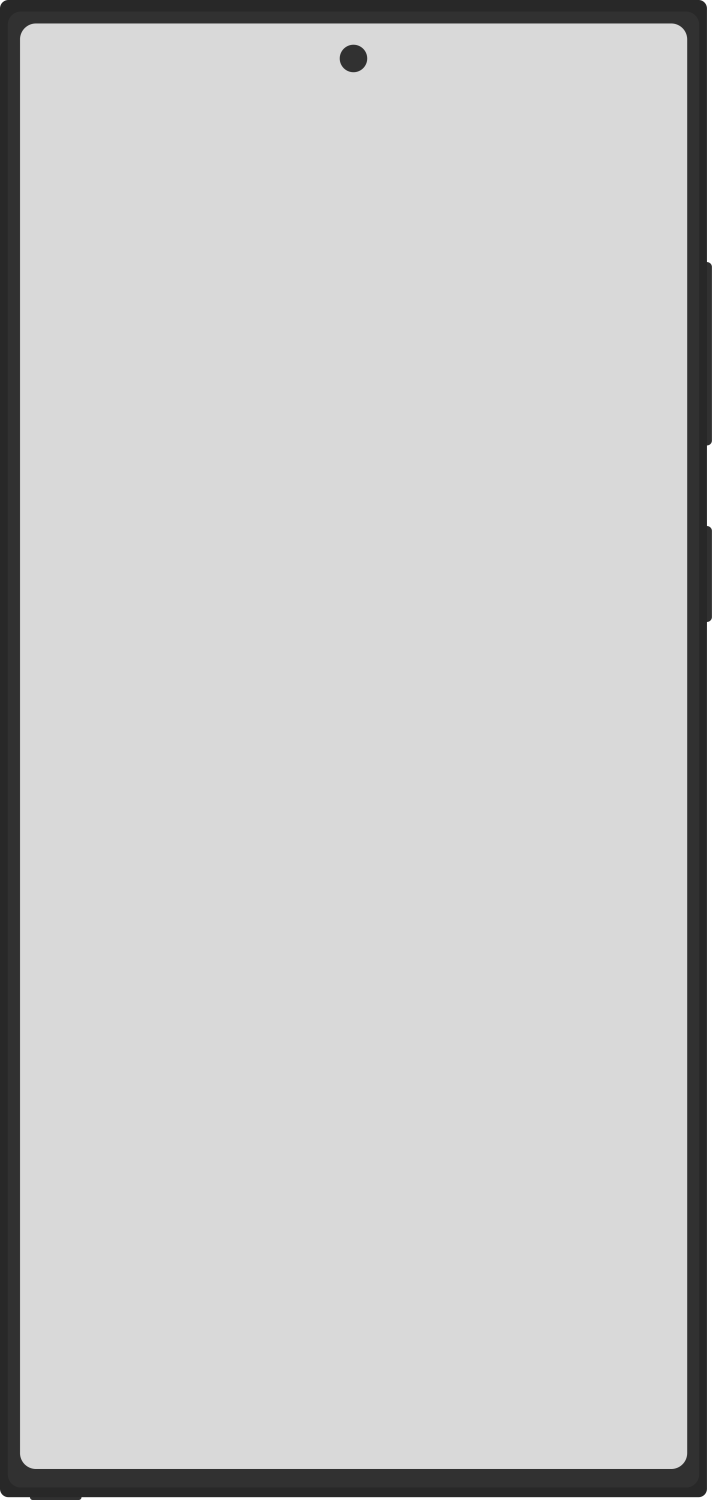 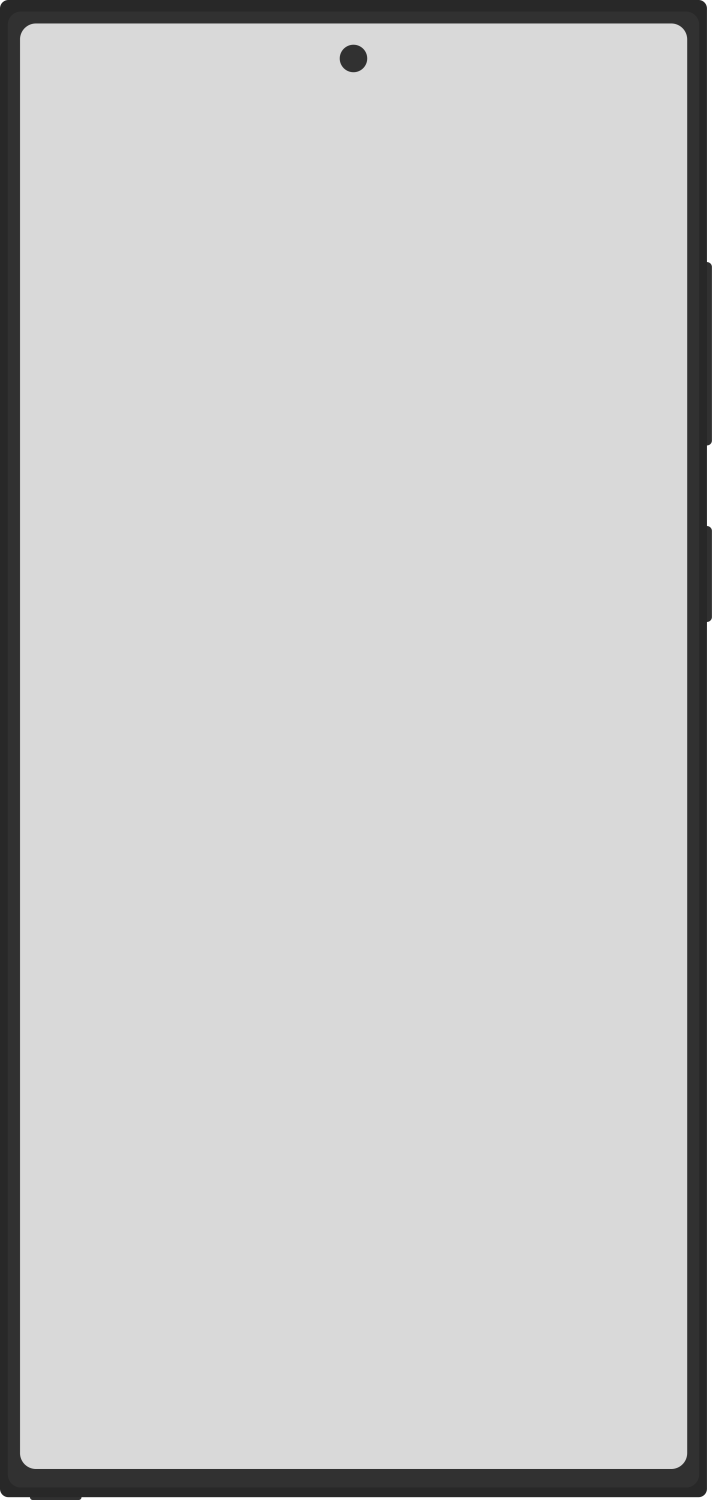 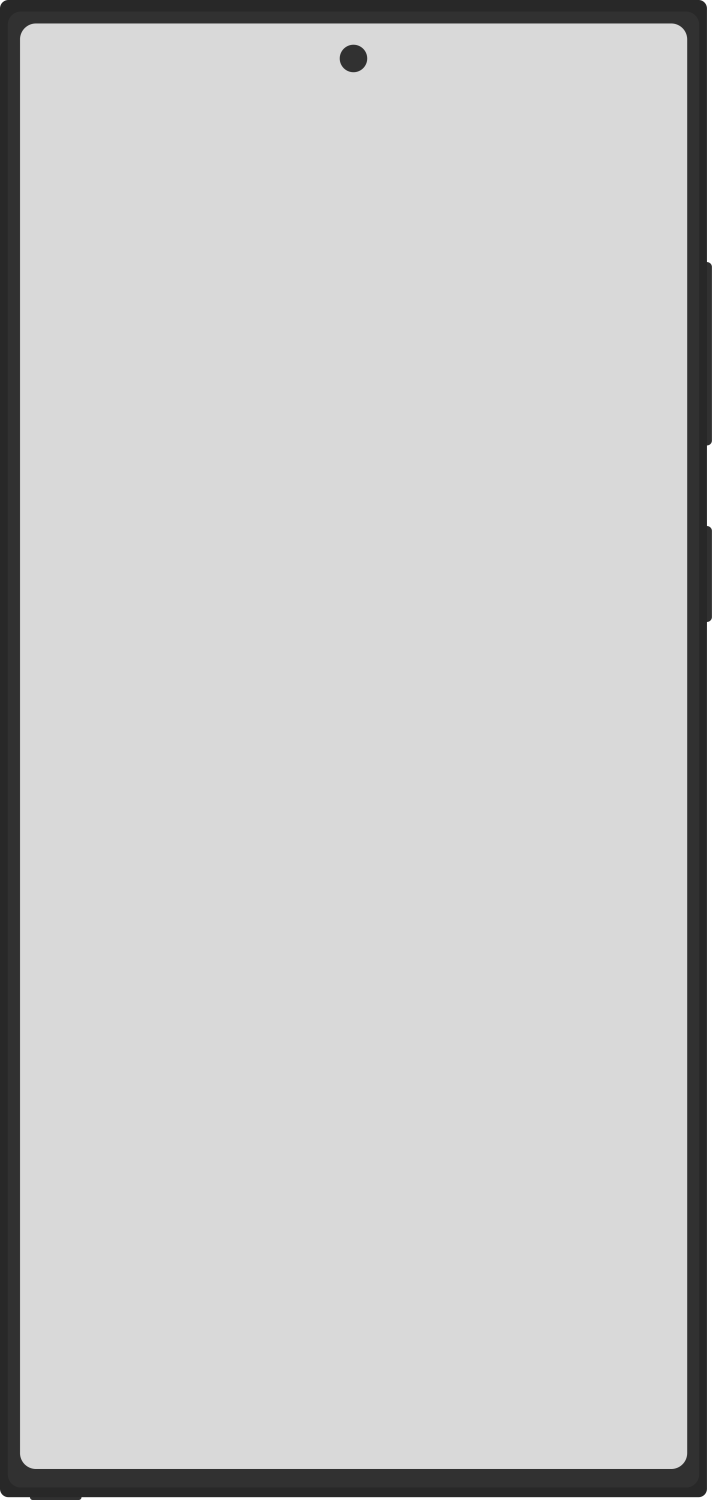 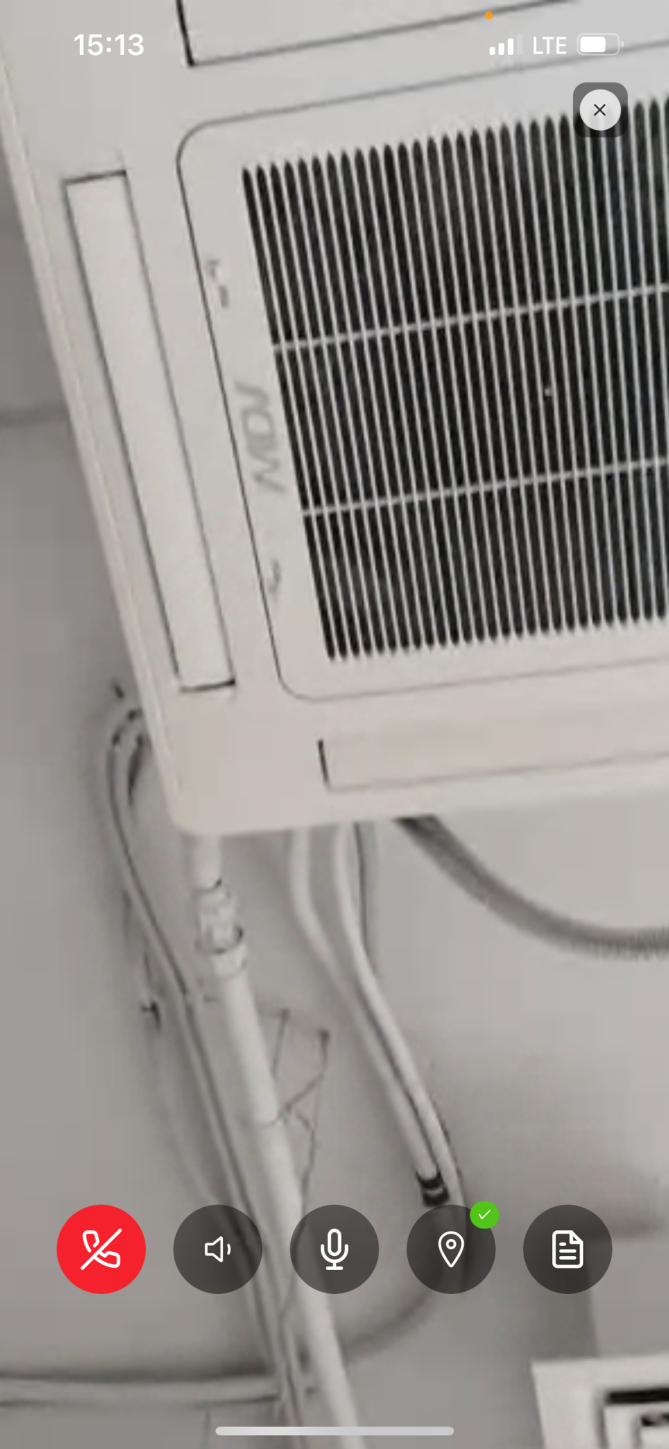 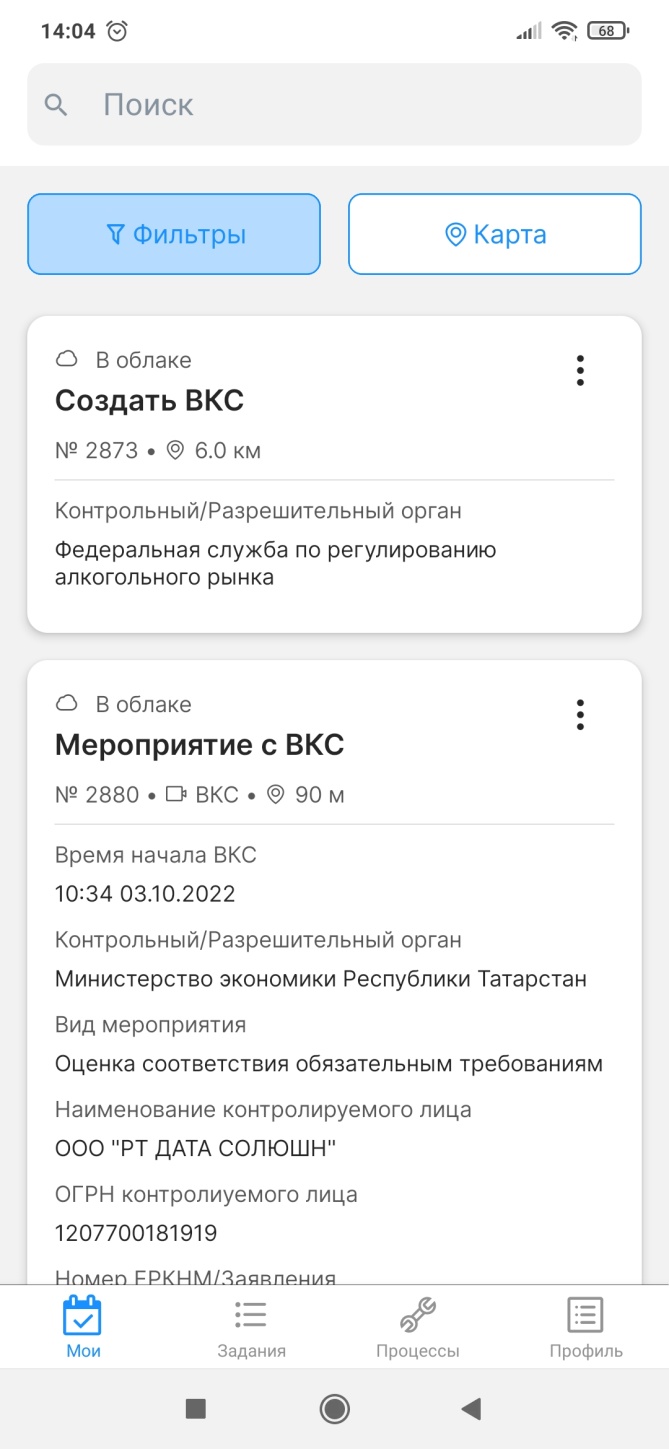 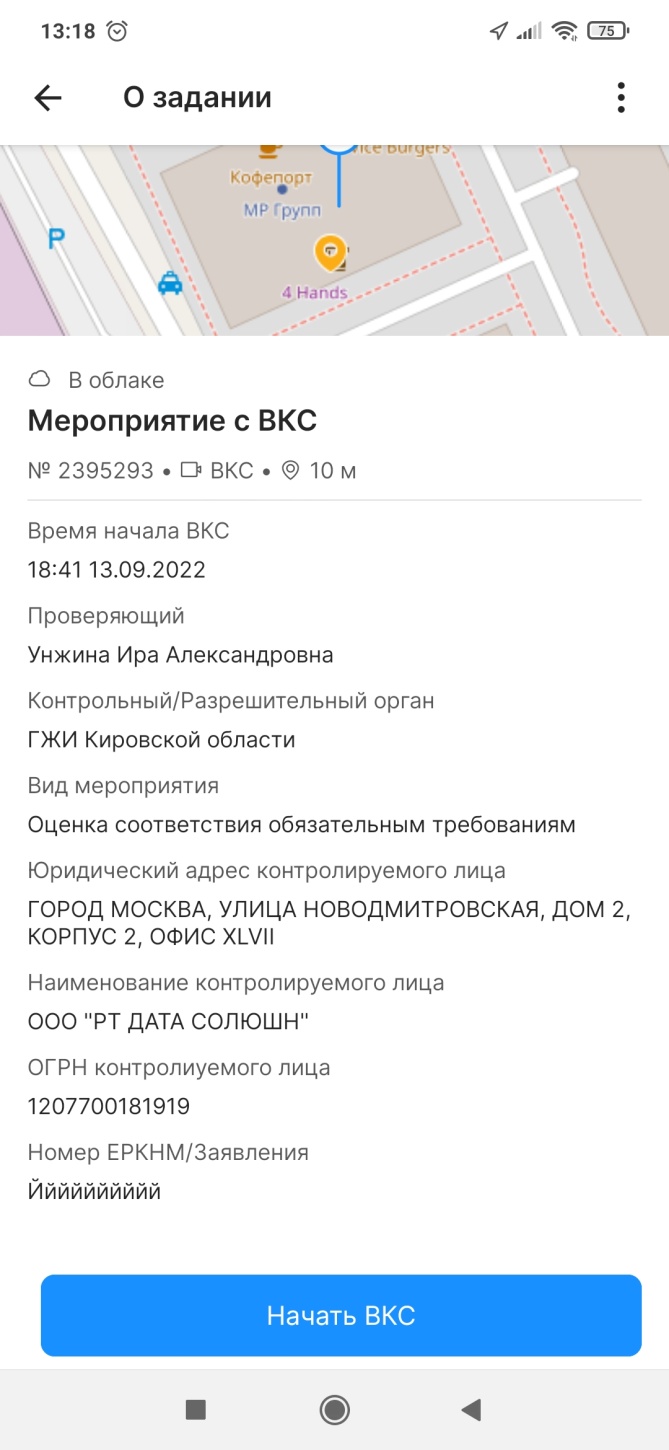 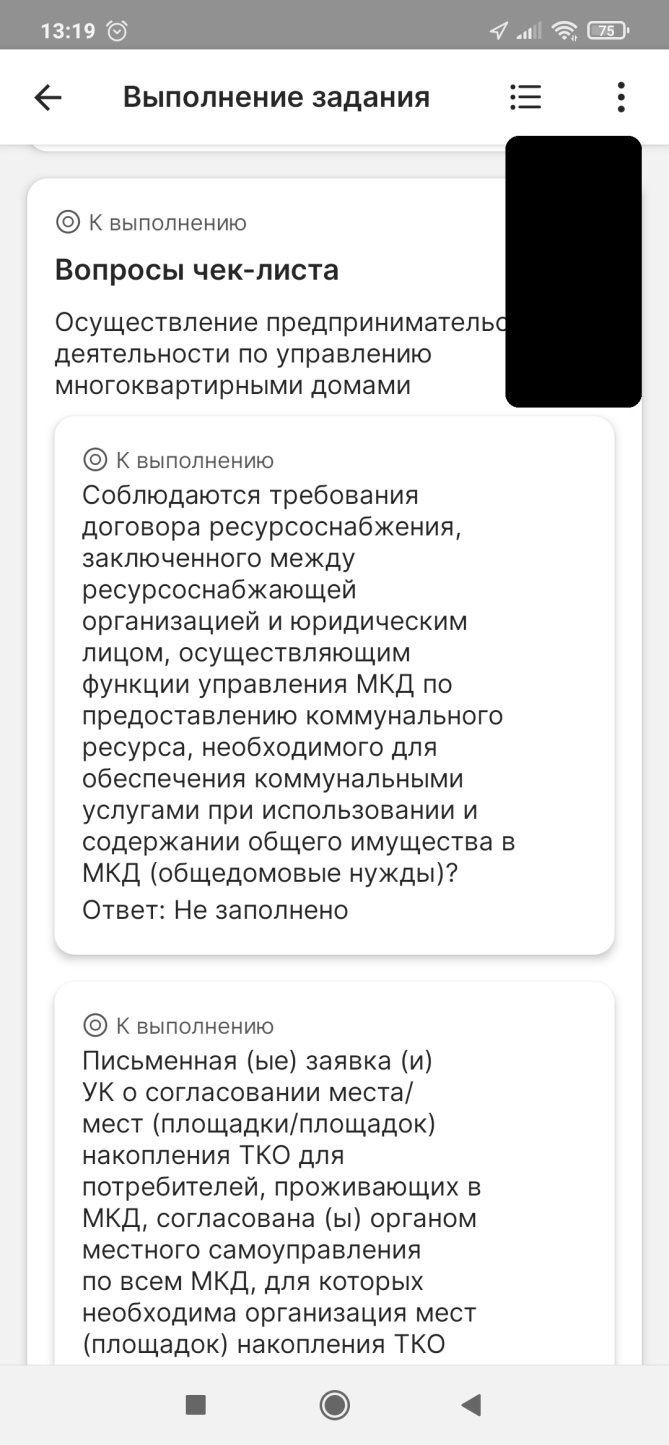 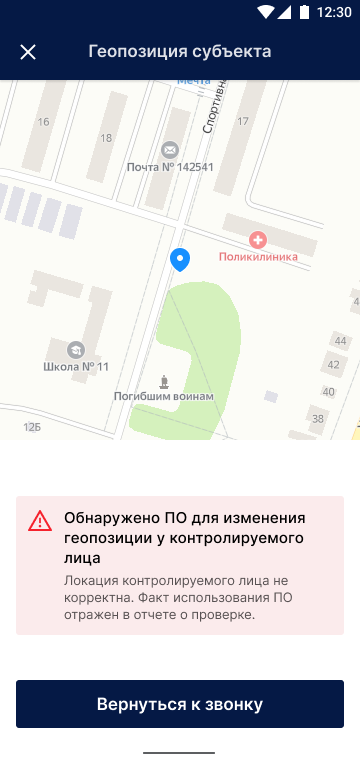 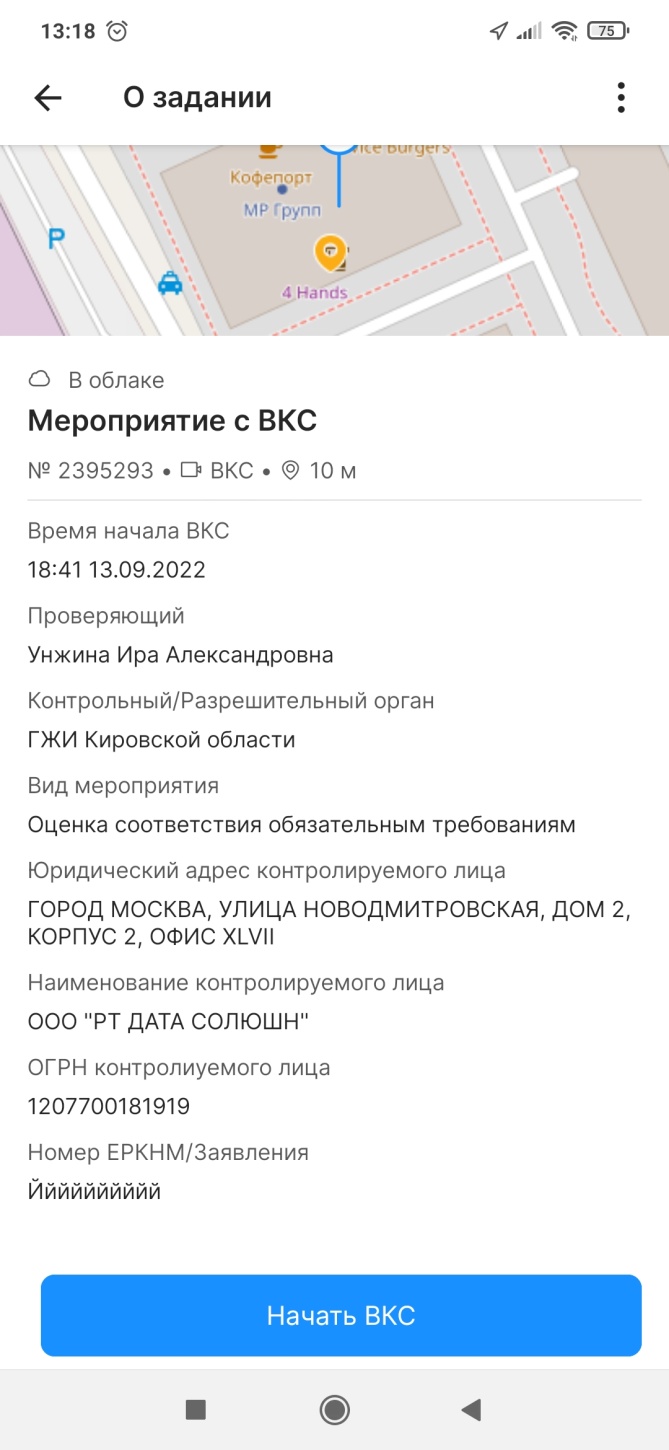 Геопозиция субъекта
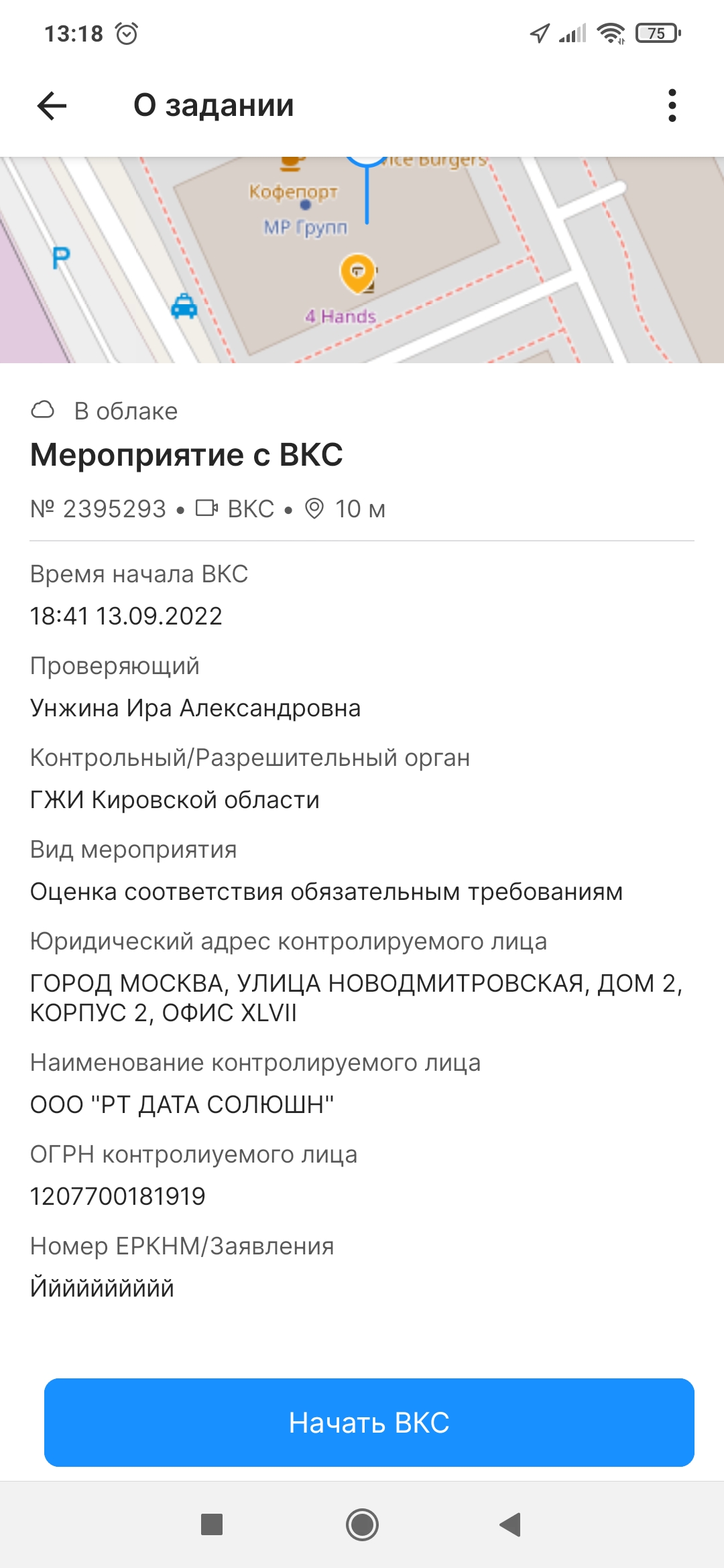 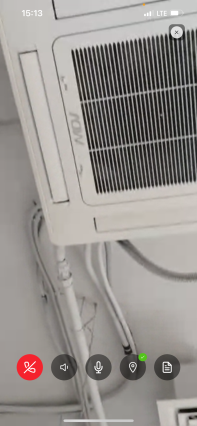 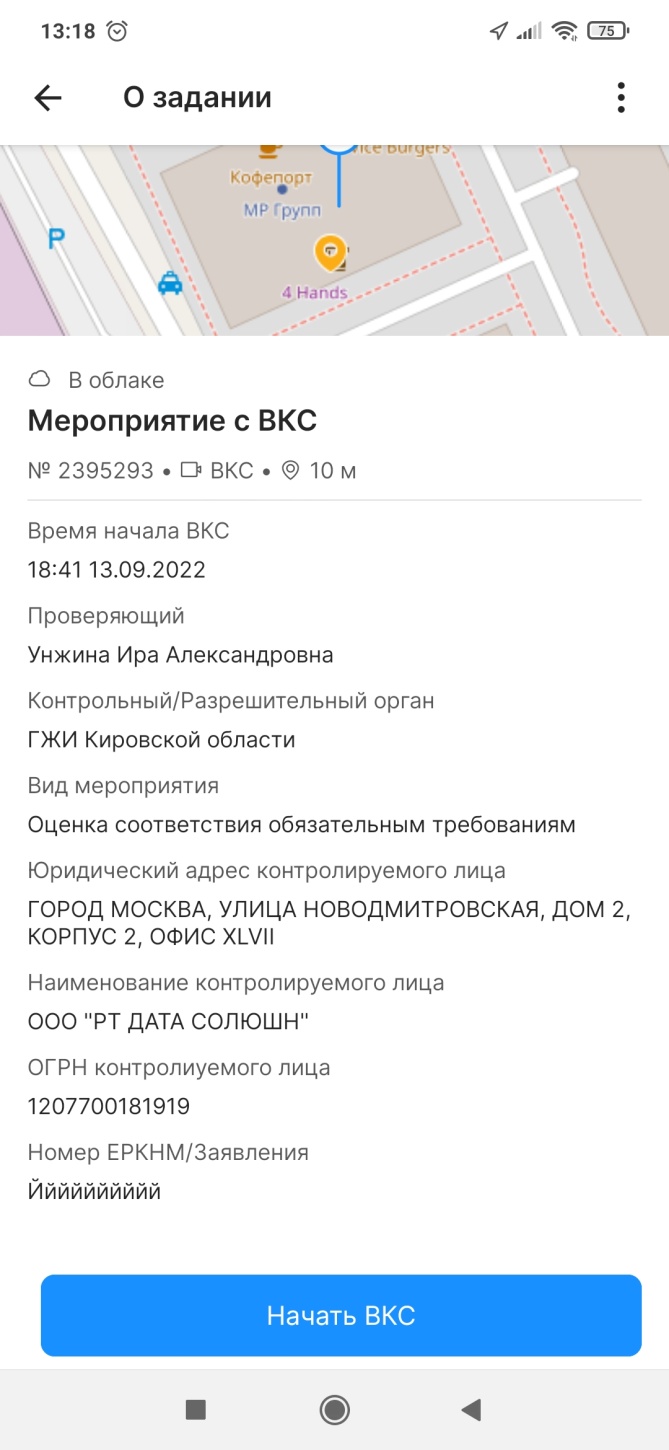 Начать ВКС
Вернуться к звонку
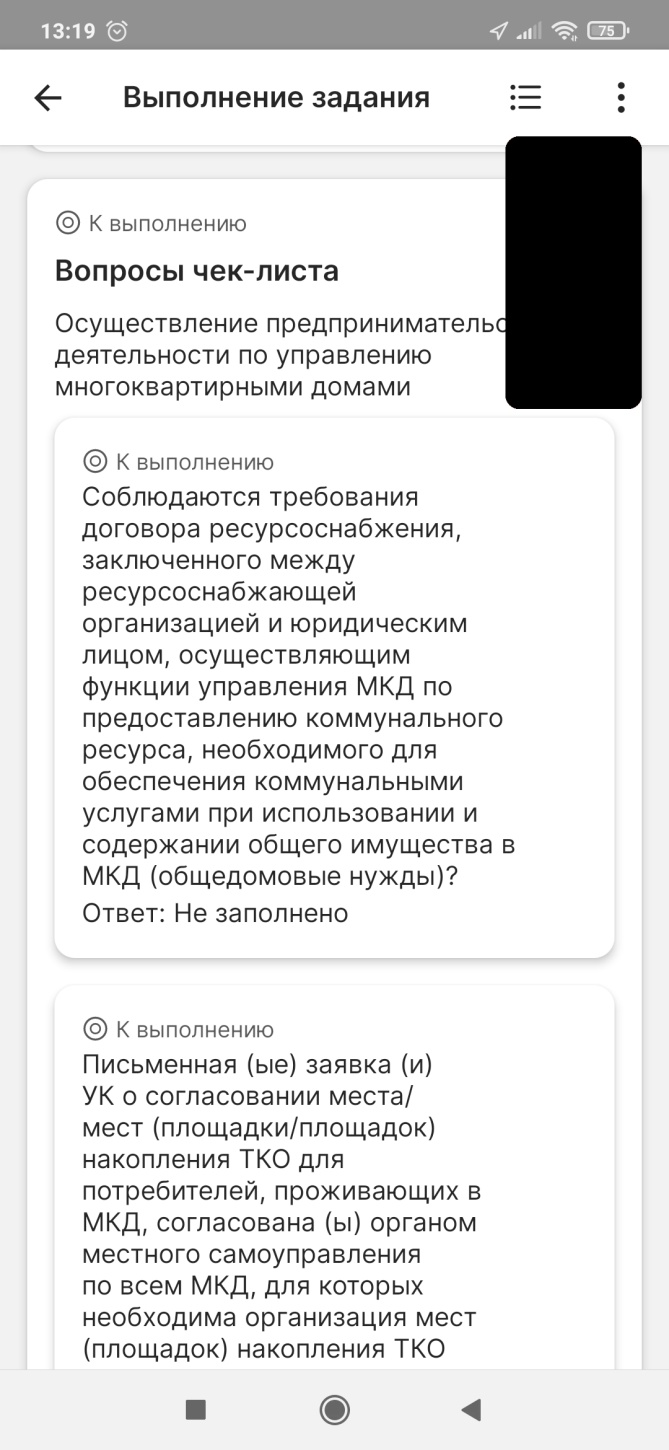 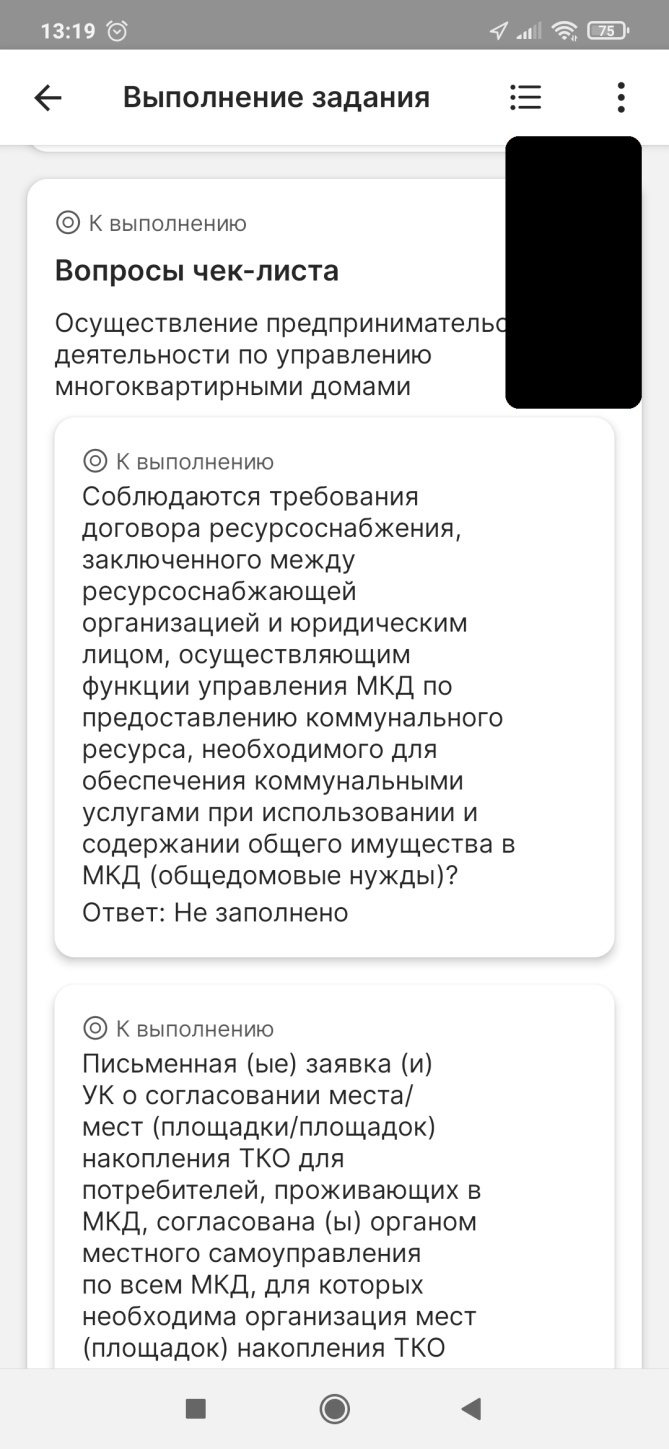 Чек-листы
Проверка упрощается не только для Инспектора, но и для Проверяемого лица: благодаря механизмам Профилактики и Самопроверки, субъект может готовиться к тому, что его ждет
Позволяют стандартизированно подходить к проверке
Контроль становится прозрачнее, а риски - прослеживаемыми
Результат ВКС
Чек-листы
Варианты ответов
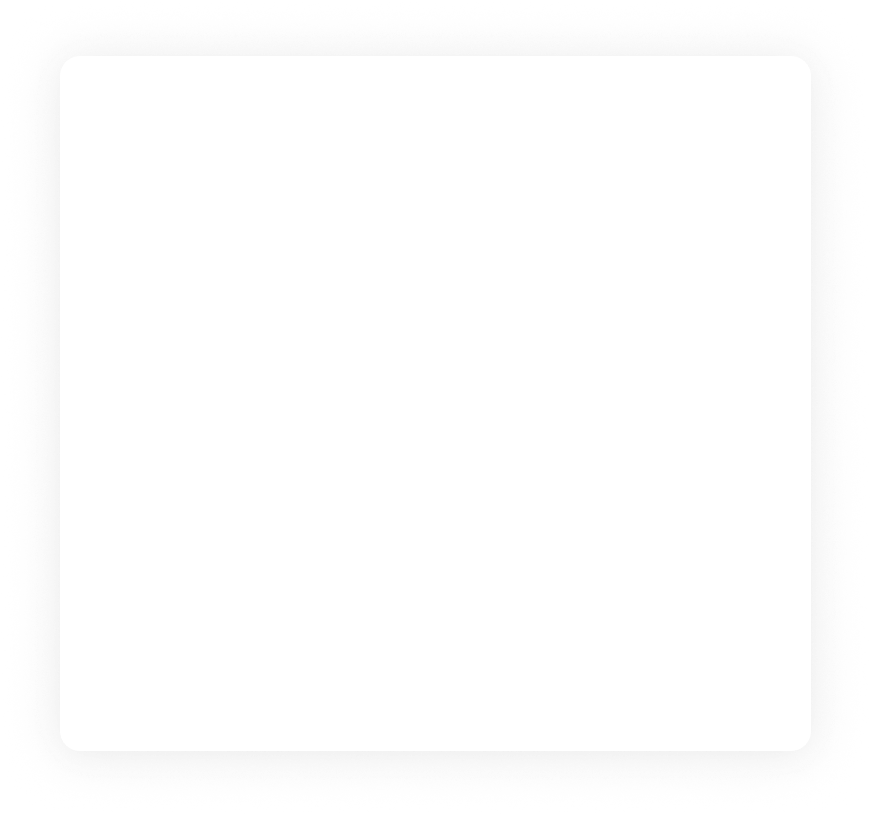 Для удобства инспекторов при назначении проверки можно выбрать готовый чек-лист
После заполнения чек-листа Инспектор формирует документ с результатами проверки
При заполнении чек-листа у инспектора есть ограниченный набор вариантов ответа
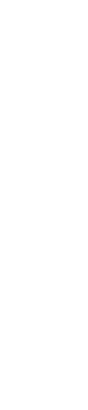 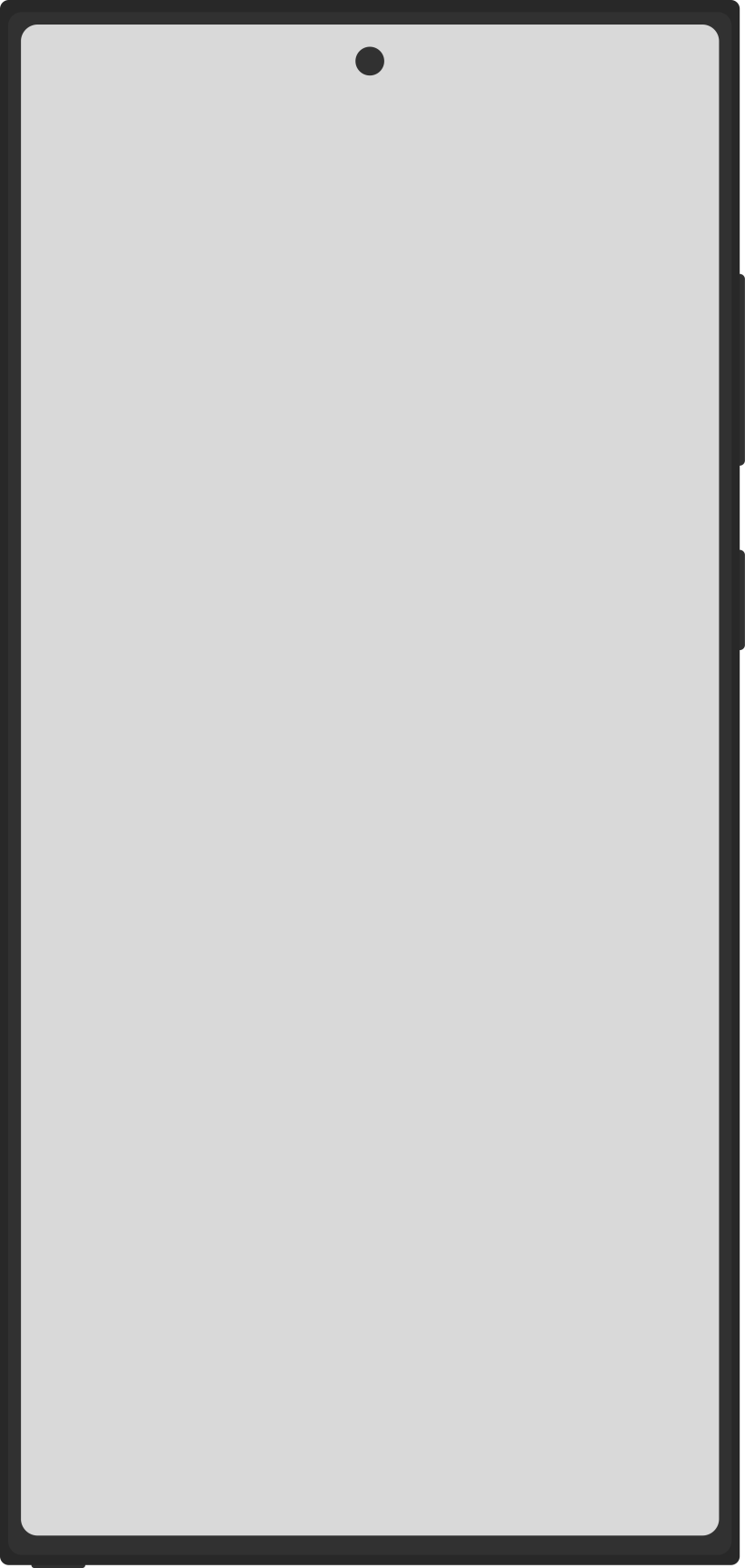 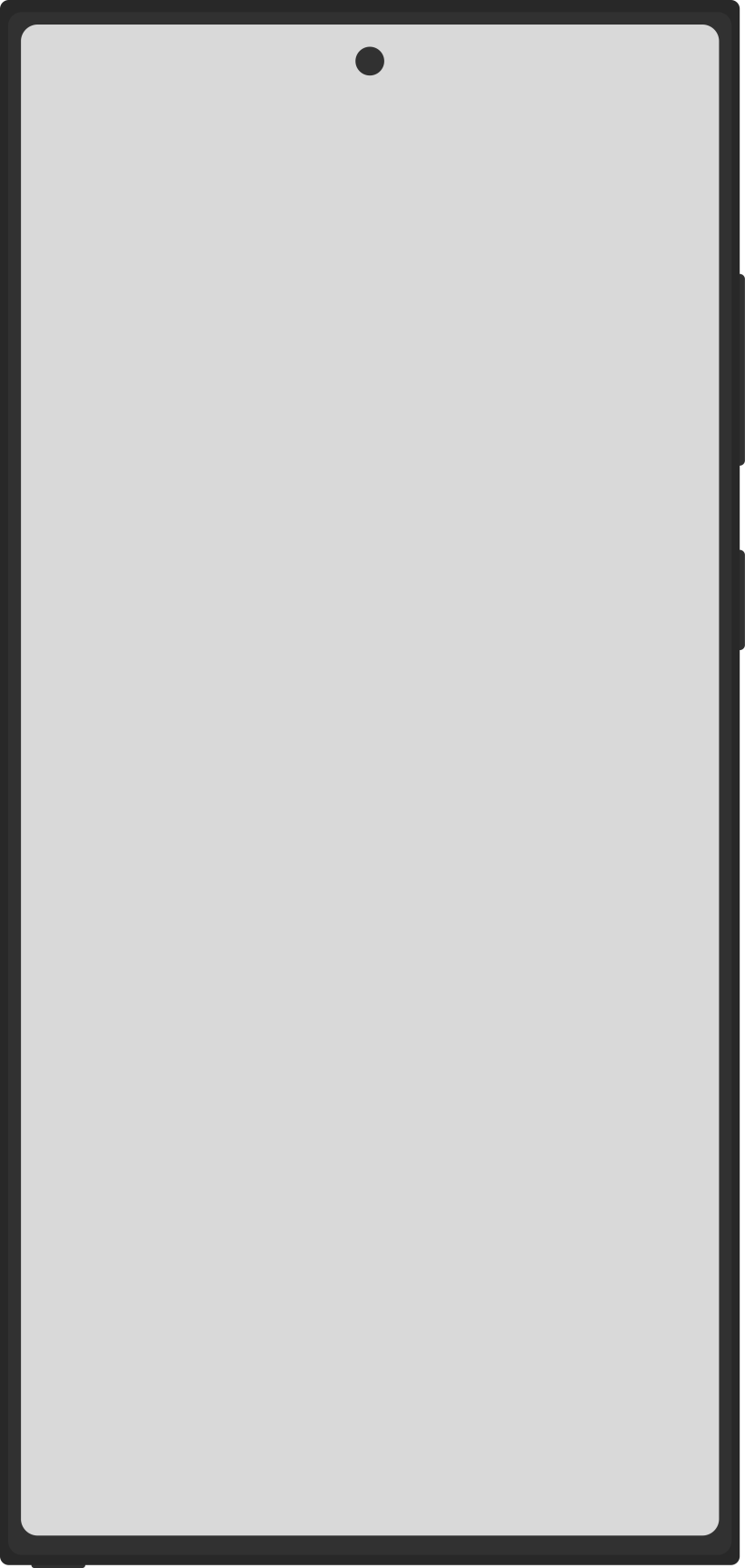 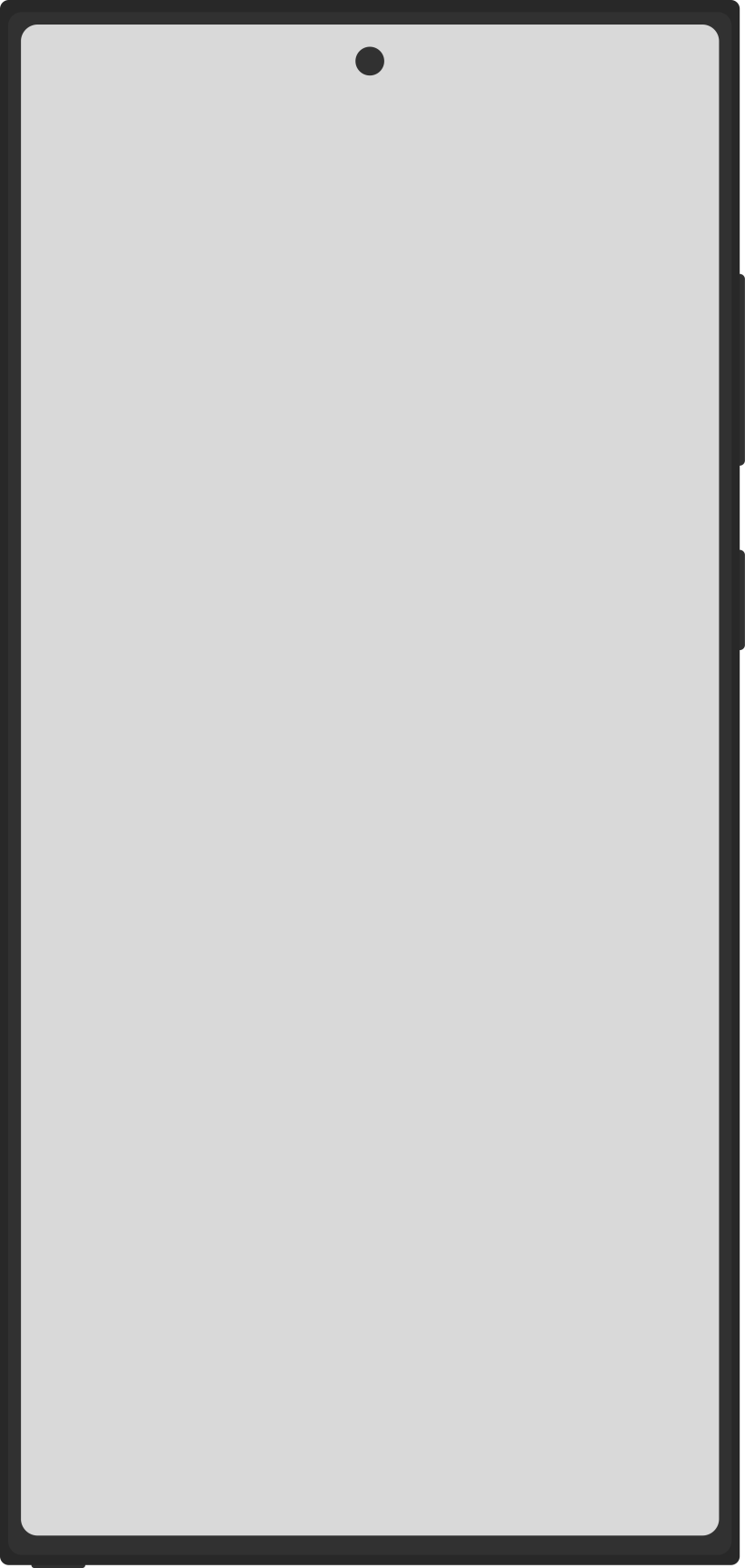 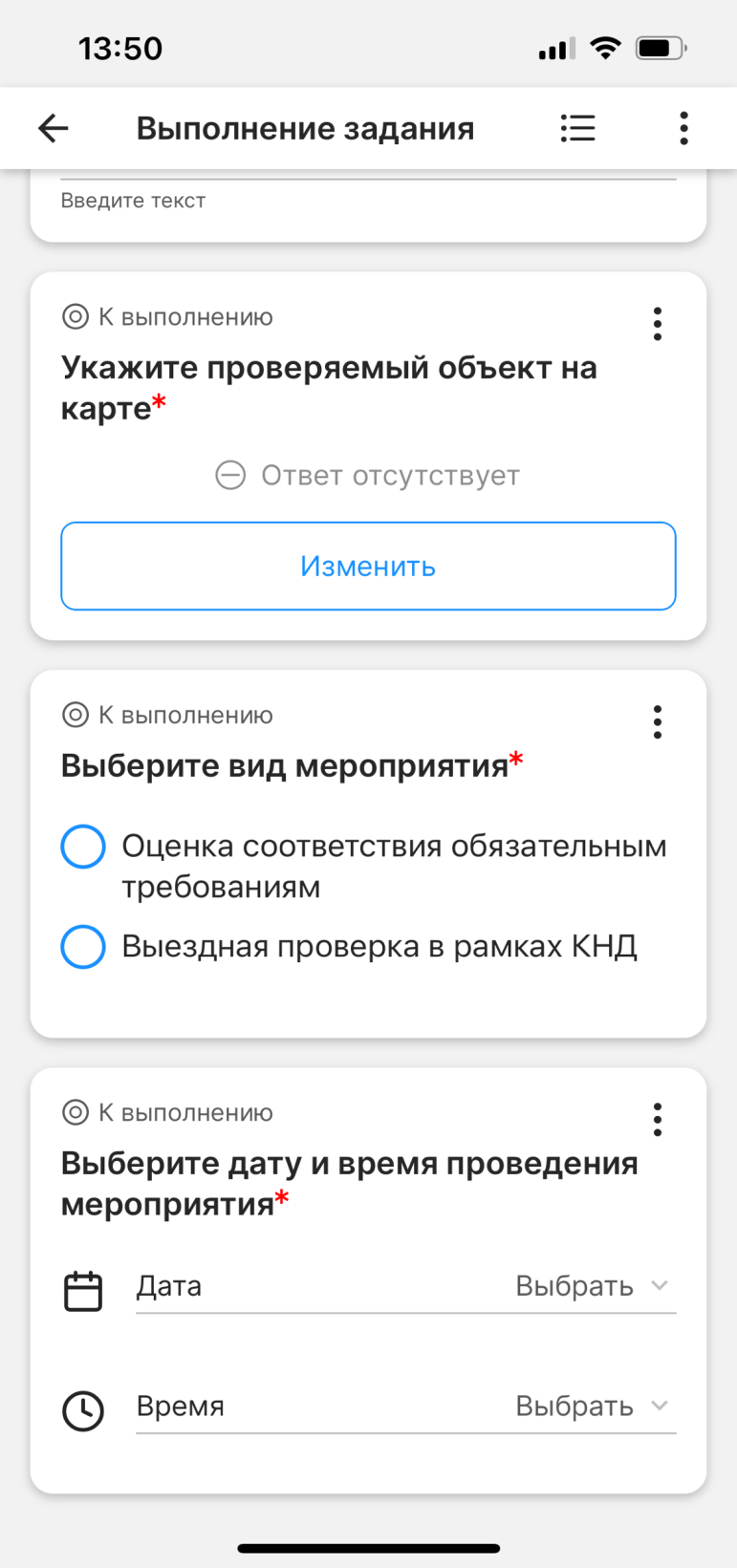 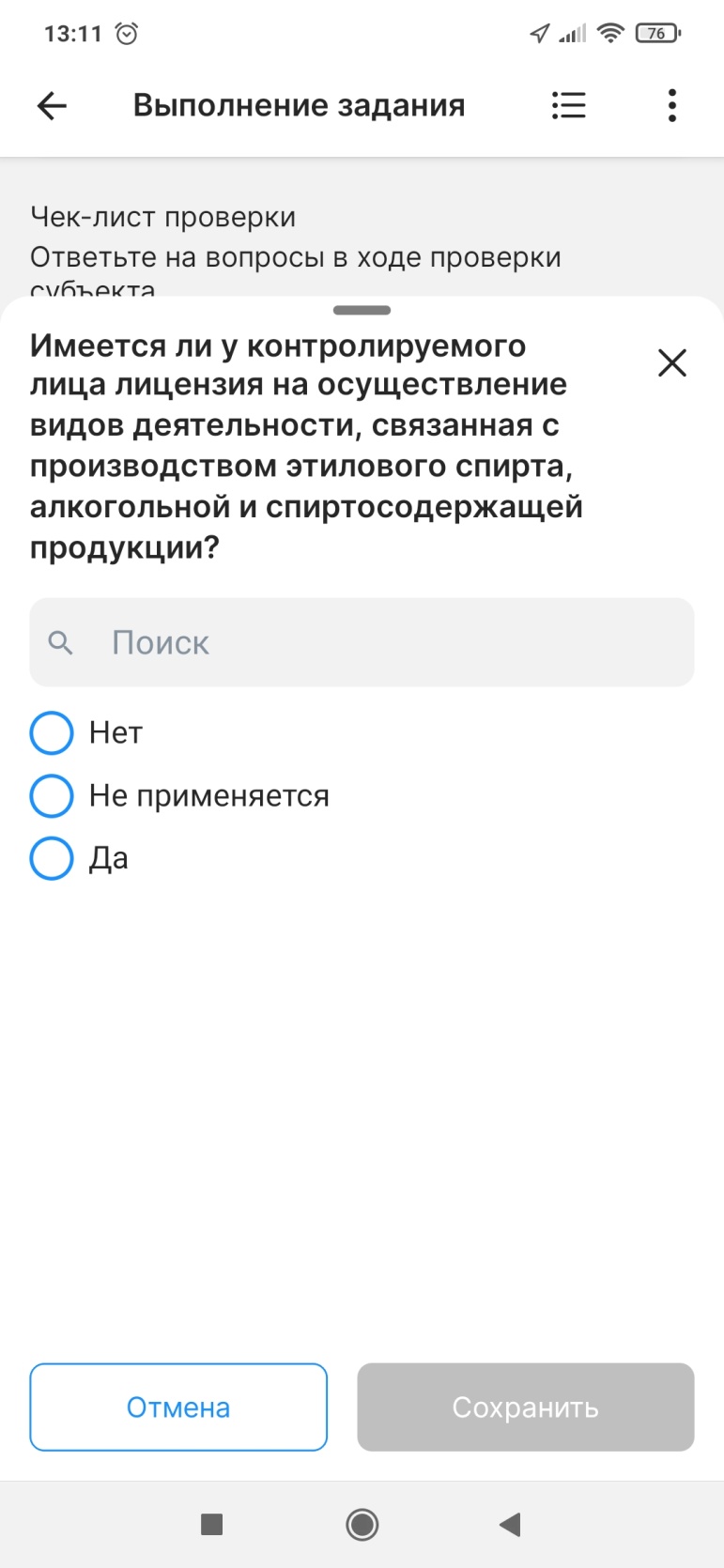 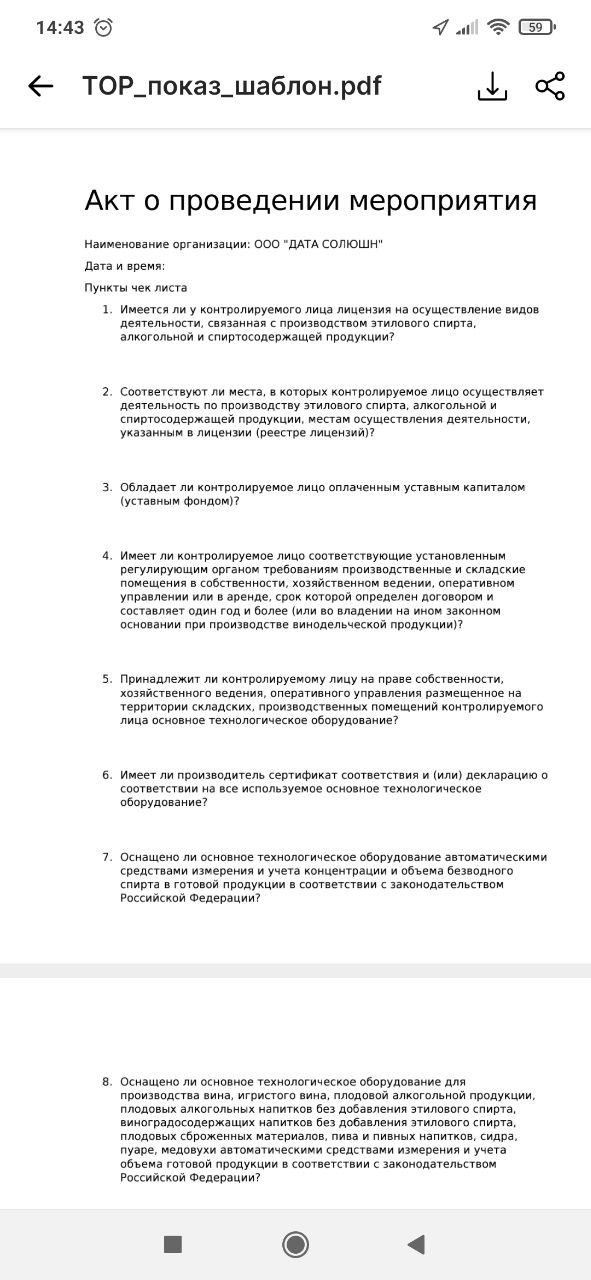 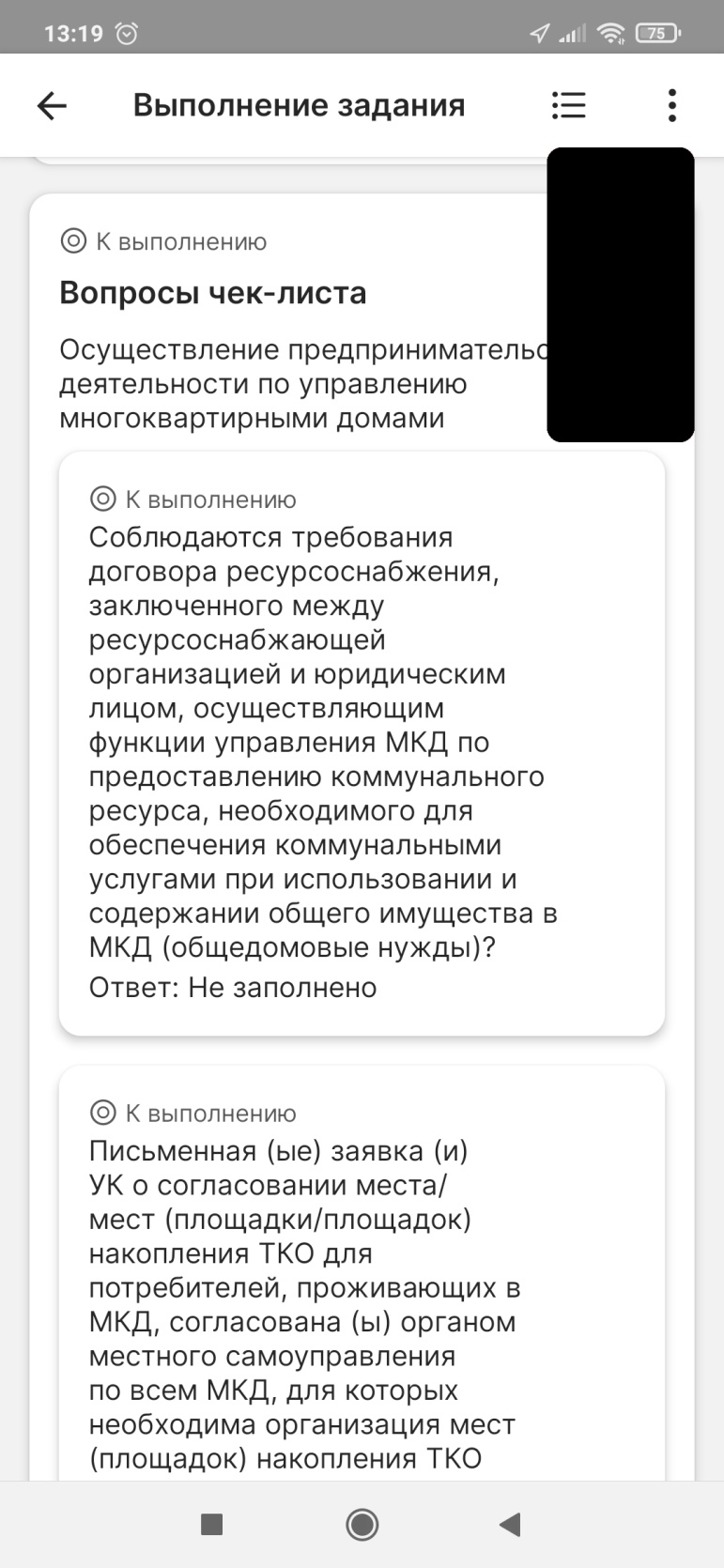 История проверок и архив
Все материалы контрольных мероприятий доступны в МП «Инспектор»
При выборе интересующего мероприятия будет открыта карточка с интересующим мероприятием
В подробном описании можно ознакомиться с заполненным чек-листом и внесенными отметками
Поиск
Архив материалов
История проверок
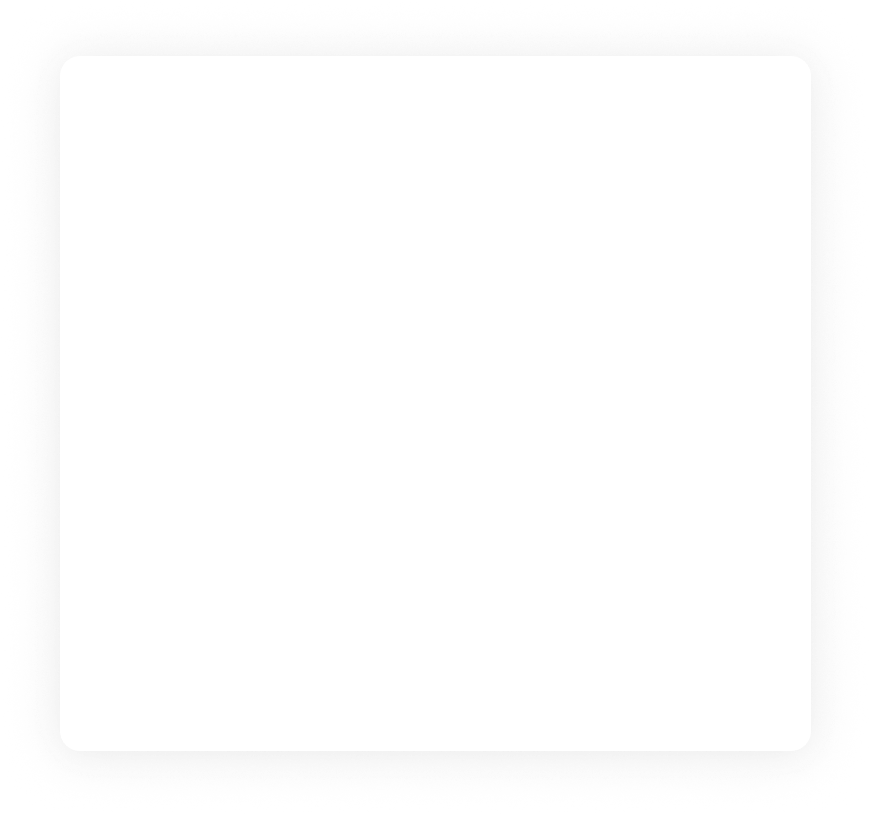 Материалы проверок, включая аудио и видео, также хранятся в базе и доступны в приложении
Используя поисковую строку и фильтры можно быстро находить нужные карточки мероприятий
Все карточки проверок хранятся в единой базе ГИС ТОР КНД и доступны в МП «Инспектор»
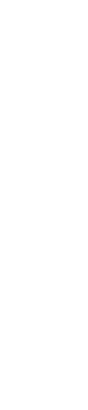 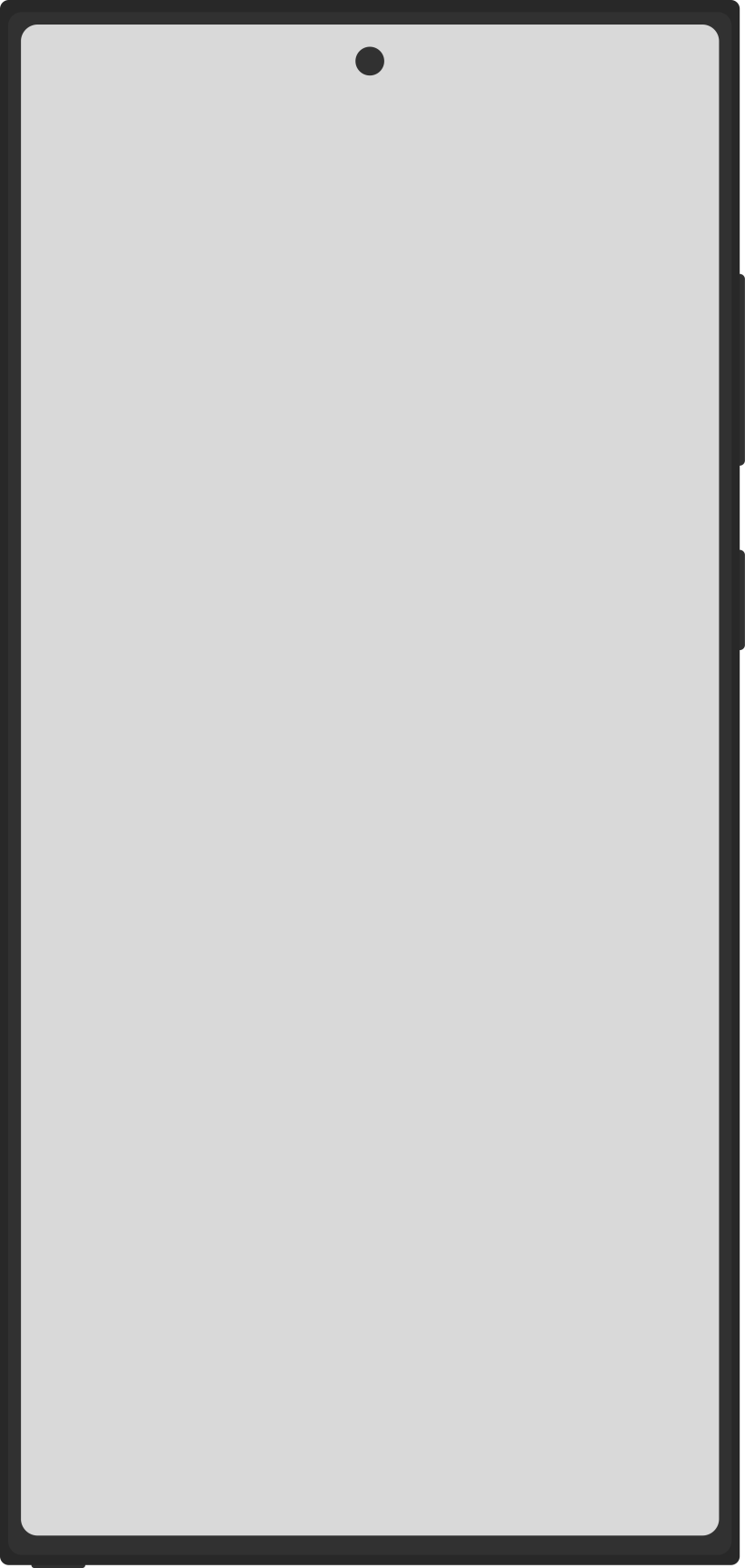 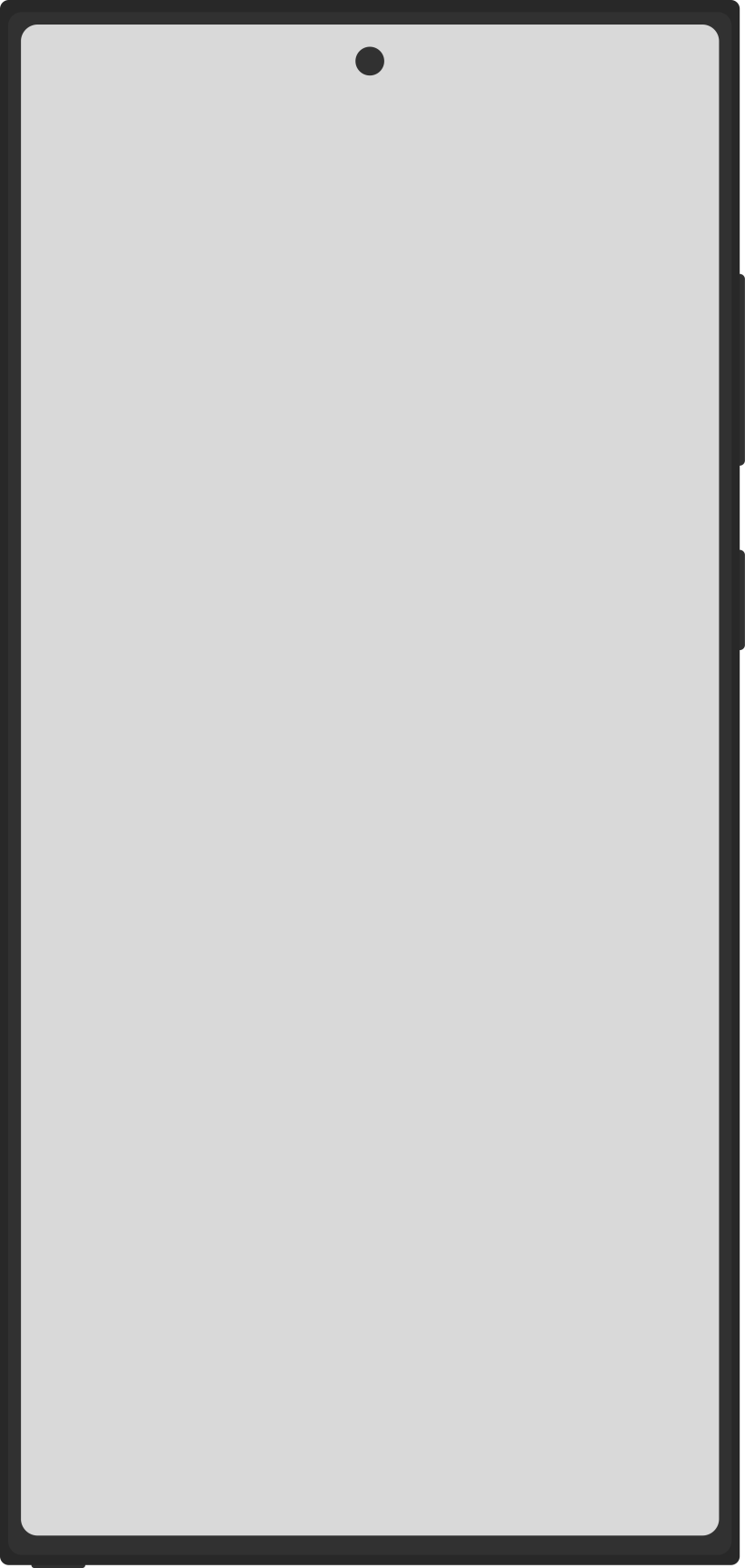 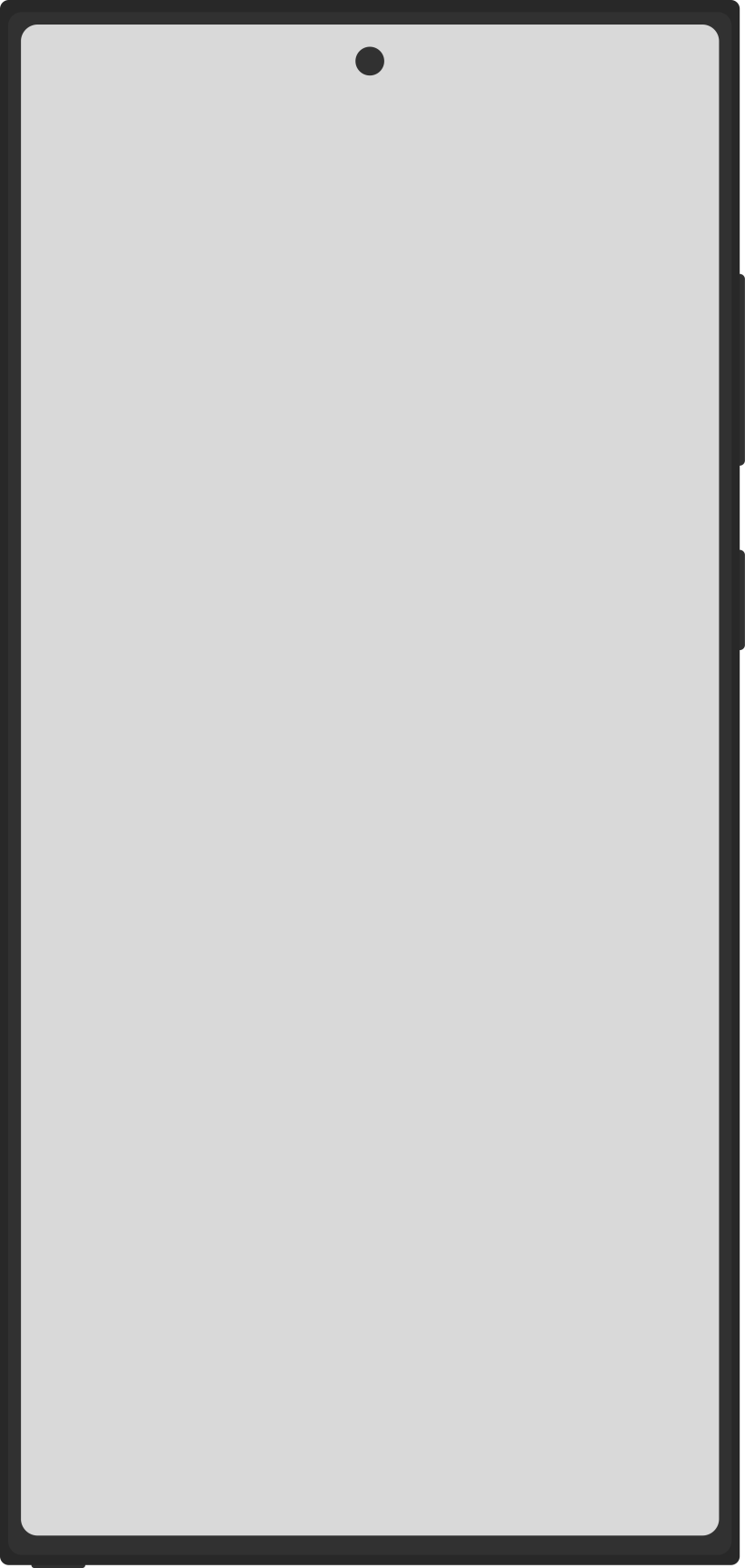 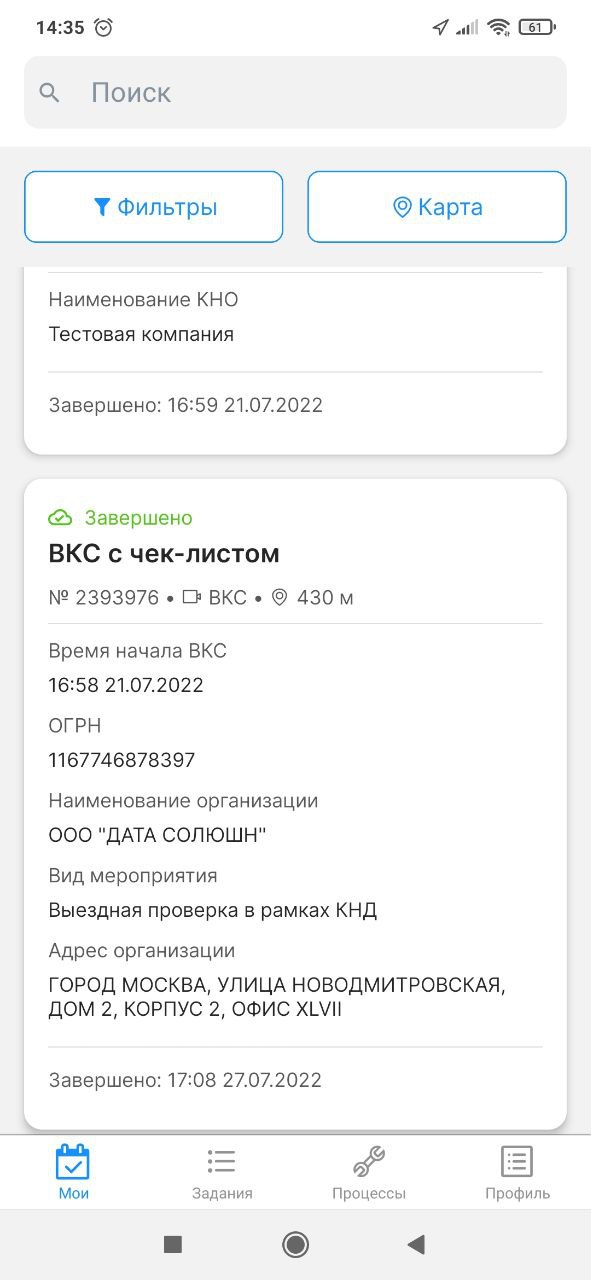 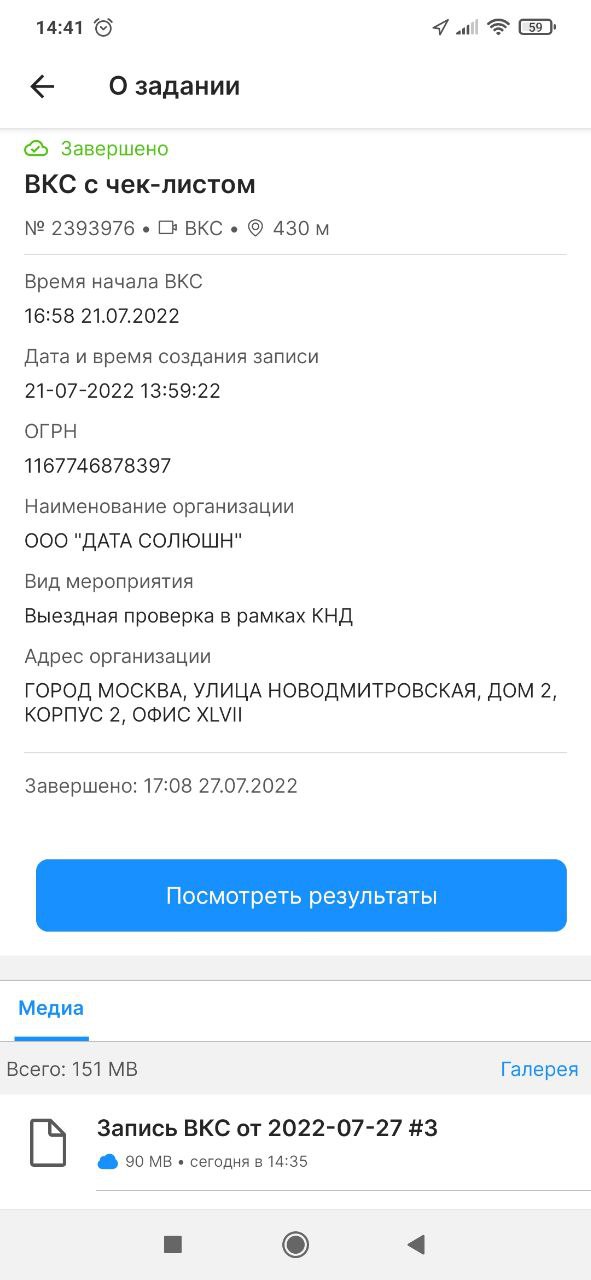 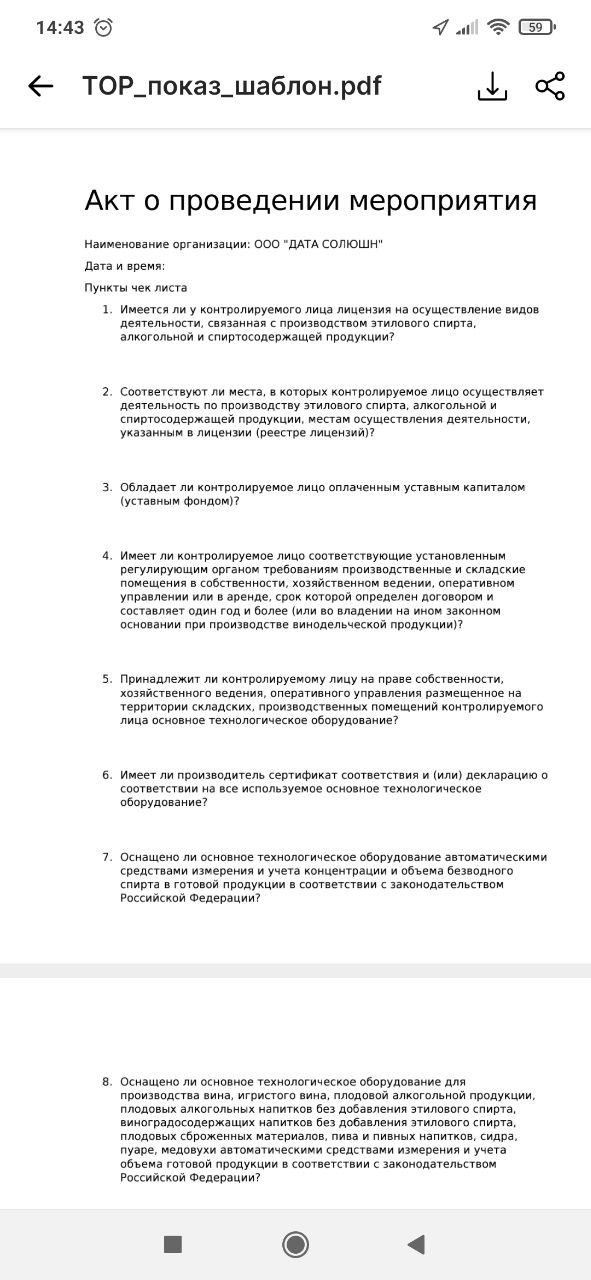 ВКС не только в приложении:теперь и в браузере
Тиражирование функционала с ноября 2023 года
Инспектор может перейти в ВКС по ссылке из ТОР КНД не вставая со своего рабочего места
Весь функционал МП «Инспектор» в части ВКС перенесен в веб-браузер
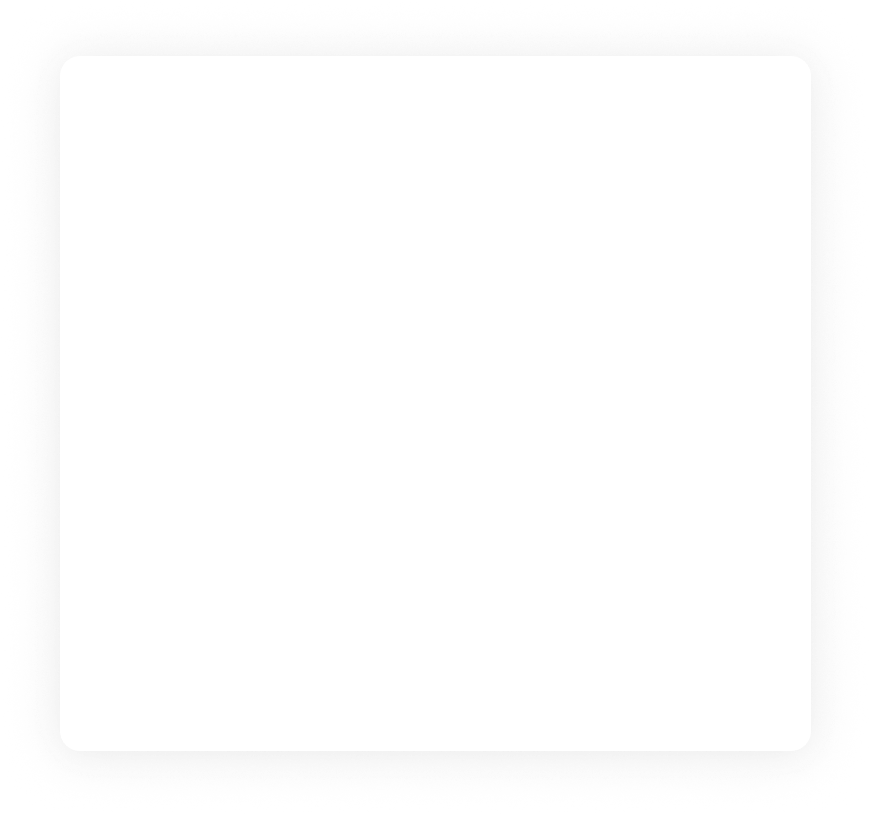 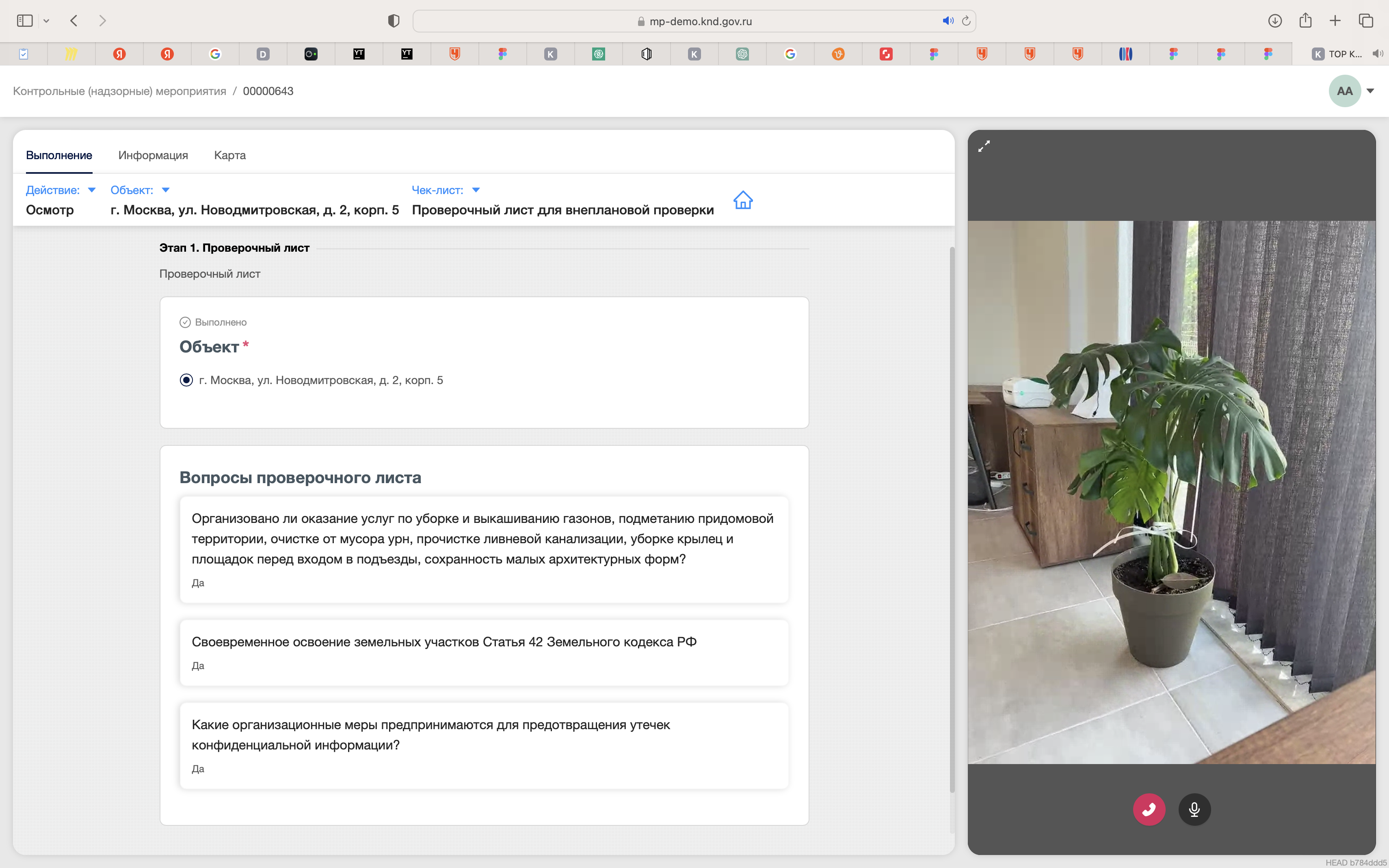 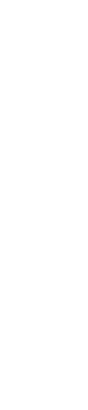 Цели развития
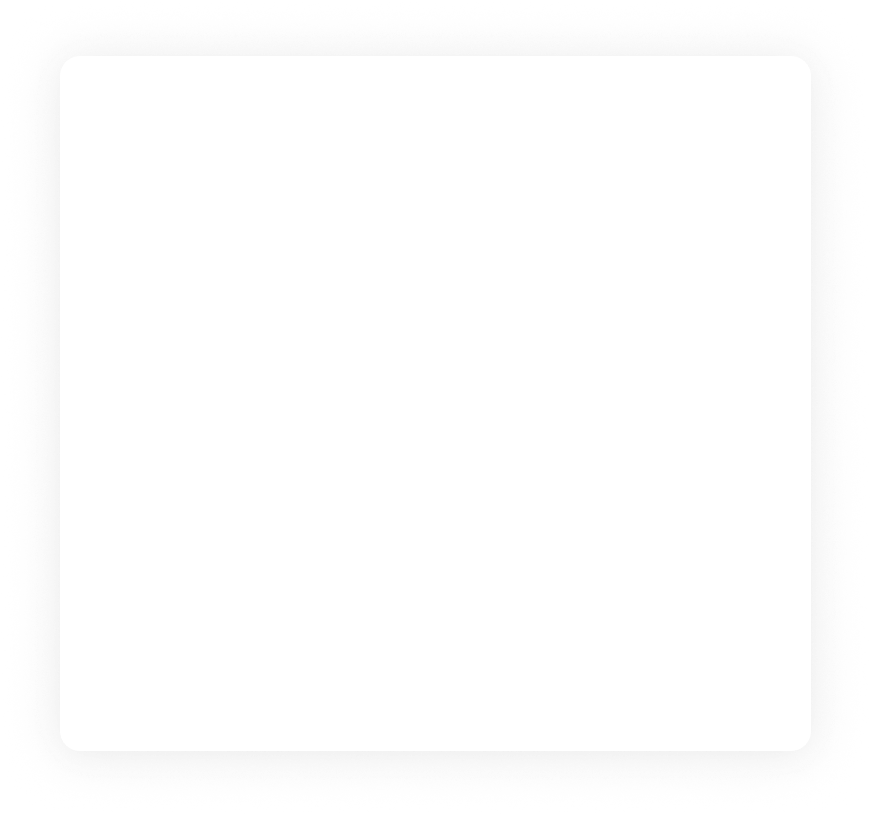 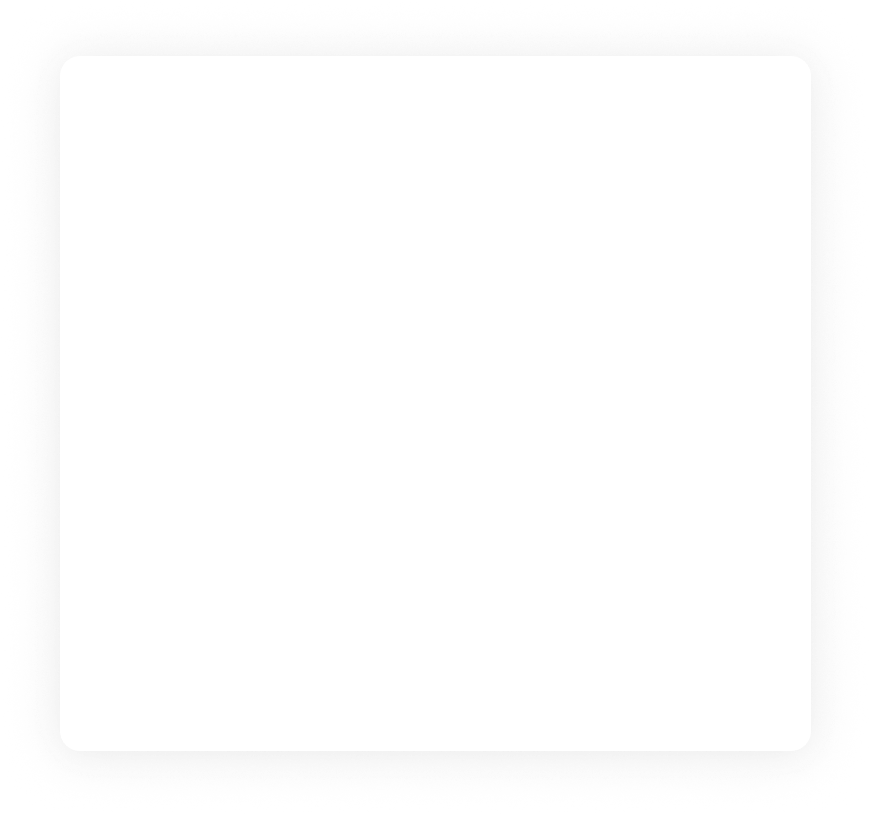 107 600
>250 000
до 5000
Инструкция по подключению
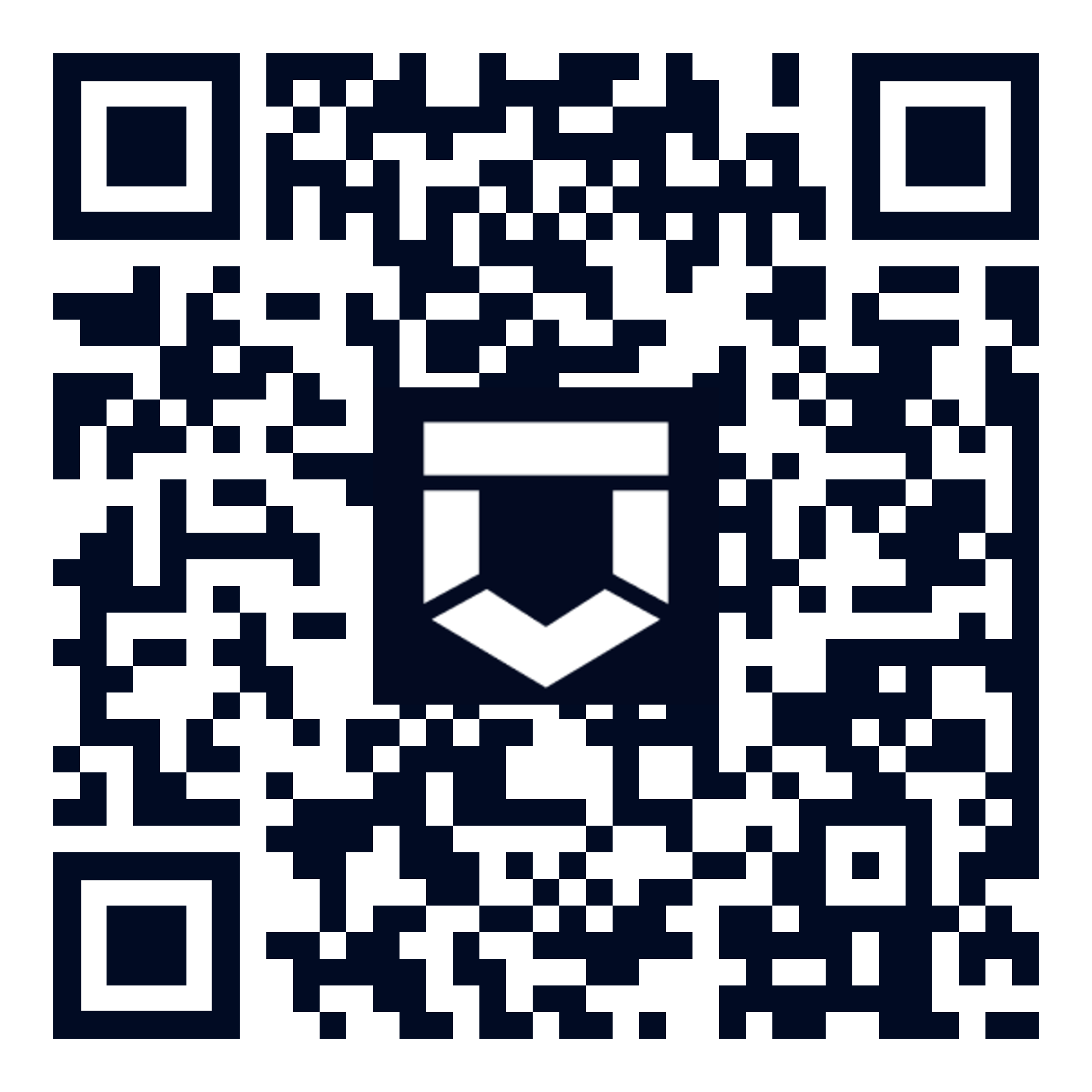 инспекторов
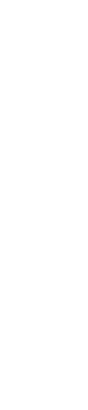 контрольных проверок в год*
единовременных подключений
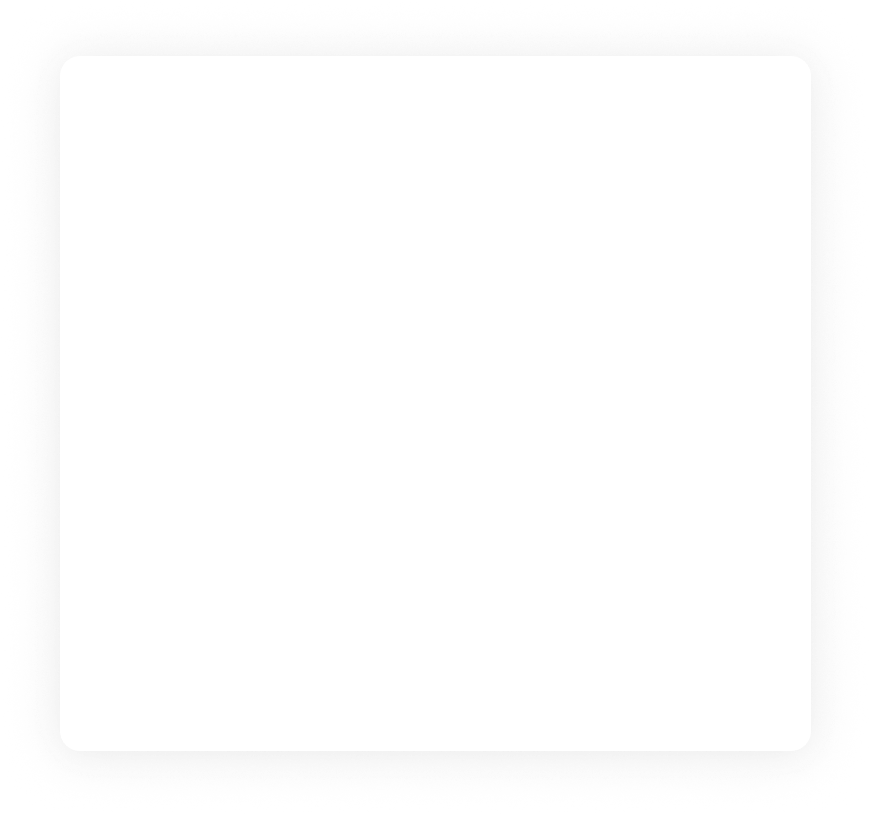 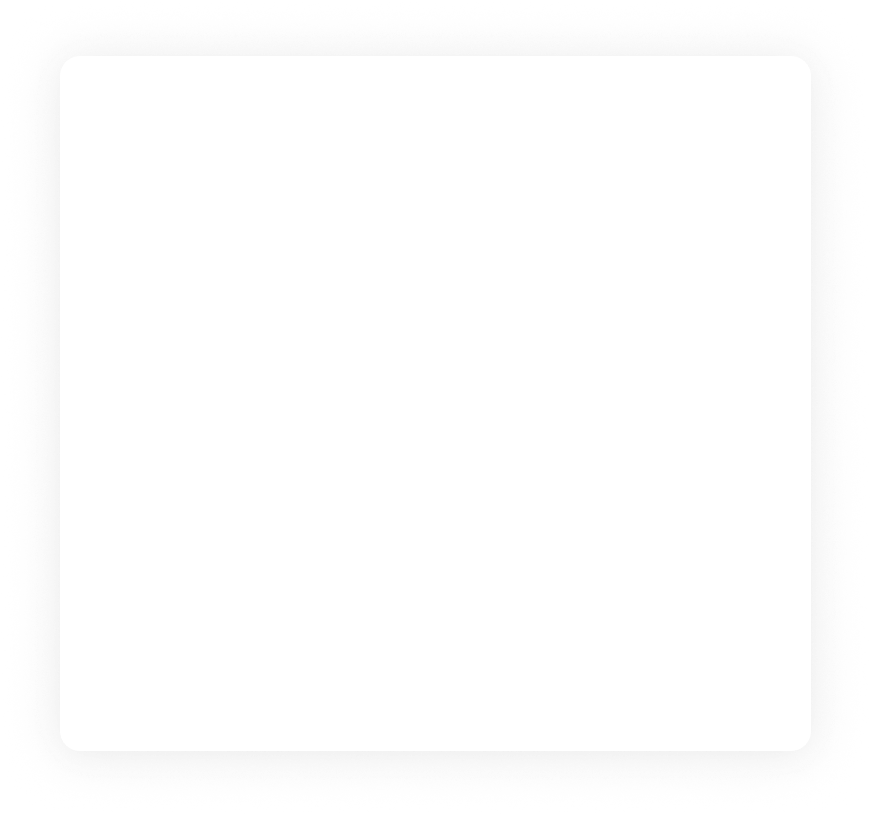 Не работаете в ТОР КНД?
Вид сведений СМЭВ для подключения ВИС КНО:
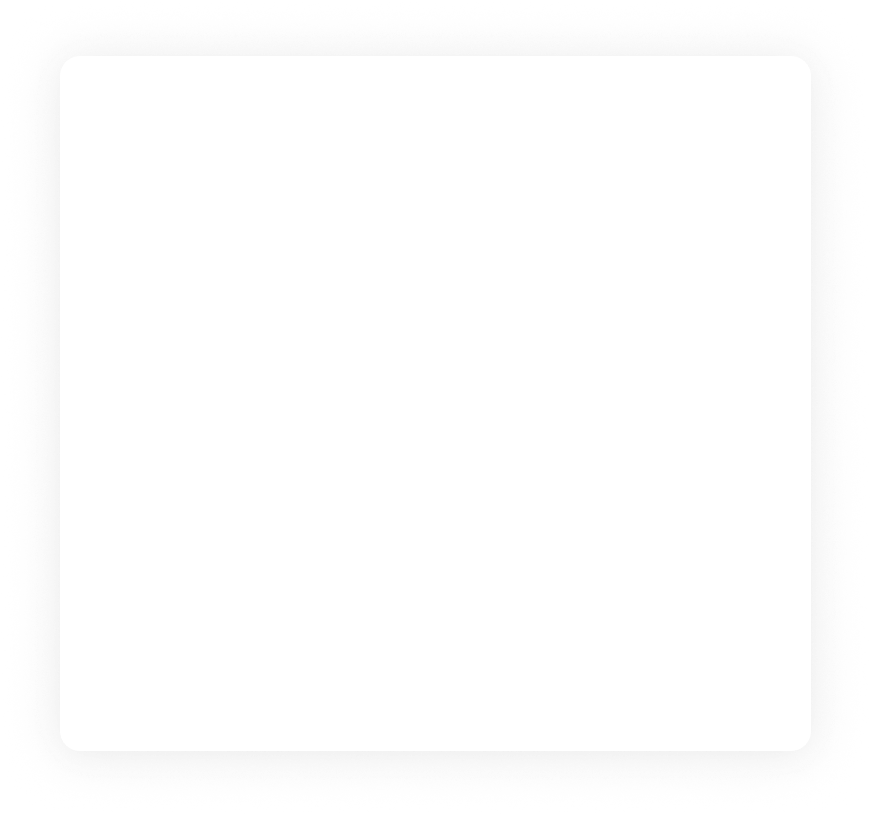 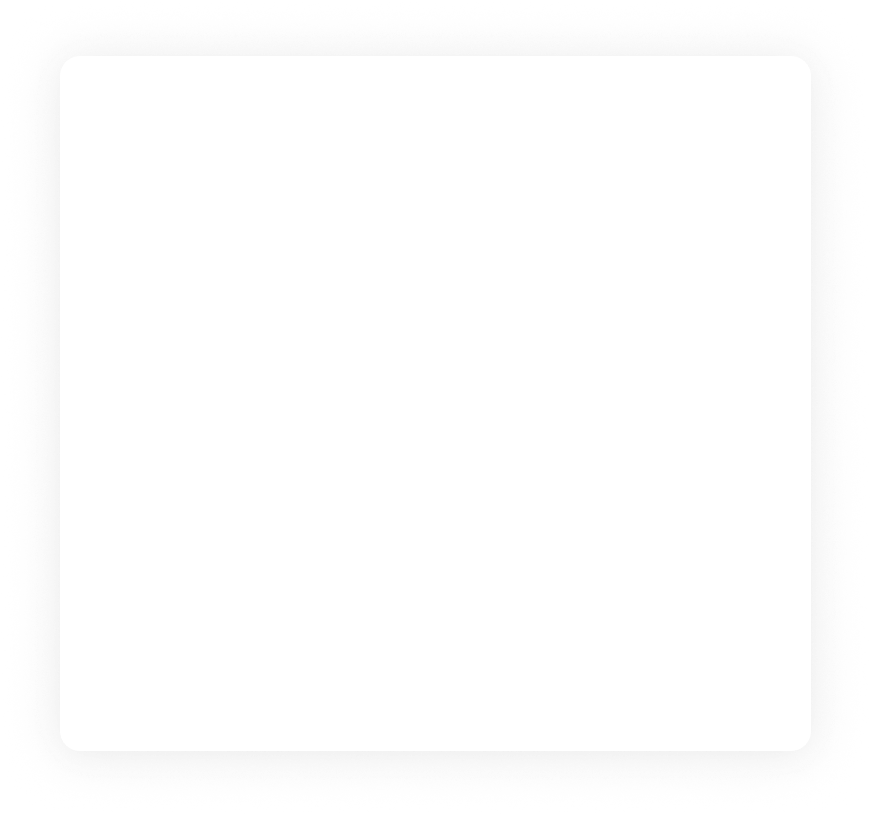 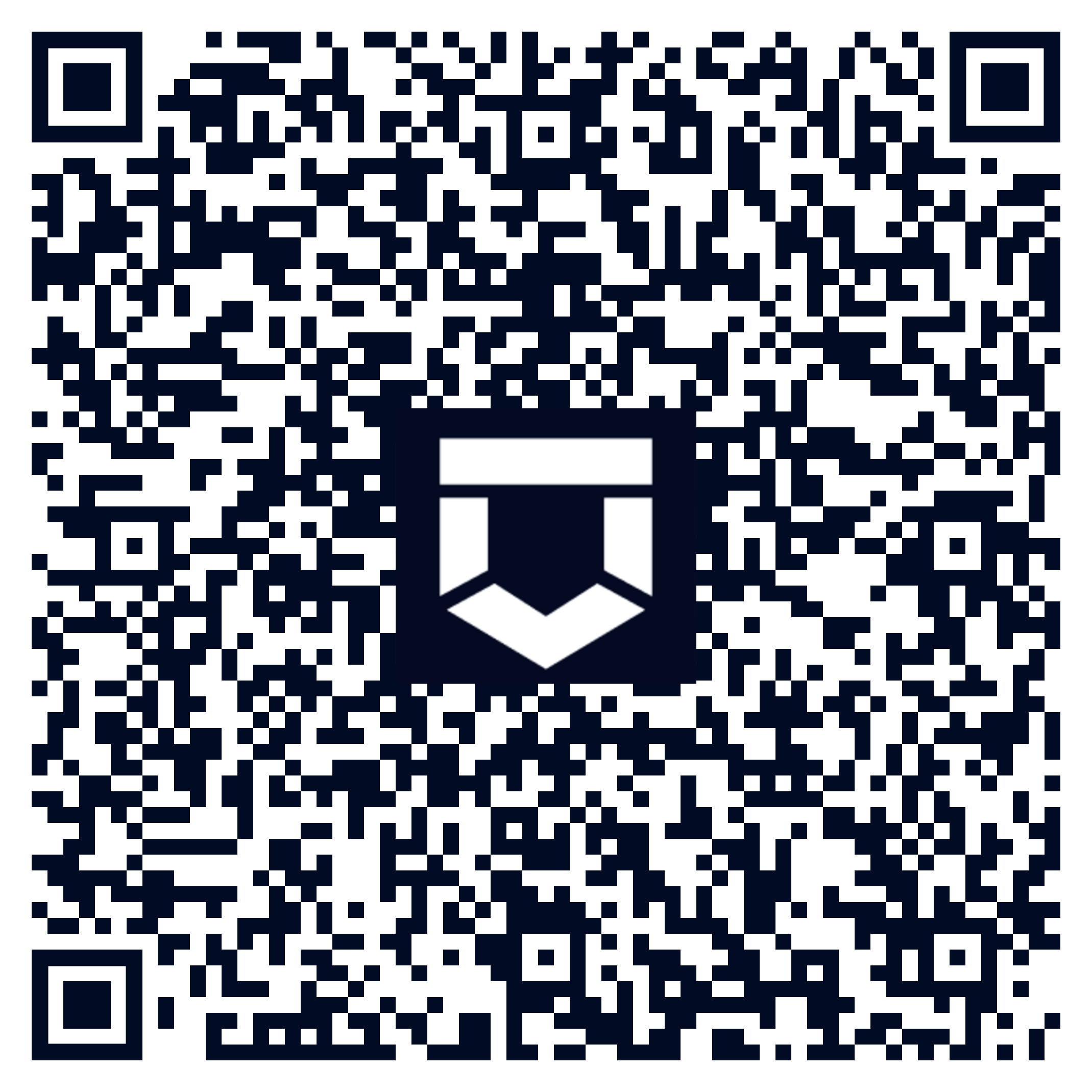 Процесс проведения ВКС не отличается от процесса проведения ВКС в рамках работы в ТОРе
По результату ВКС будут доступны Журнал ВКС и видеозапись звонка, которые также можно получить через СМЭВ
Позволяет создавать мероприятия в формате ВКС для КНО, которые не работают в ГИС ТОР КНД
3
2
1
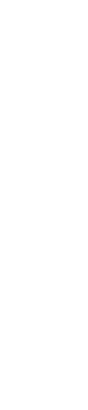 Планы развития МП «Инспектор»
В 2024 году
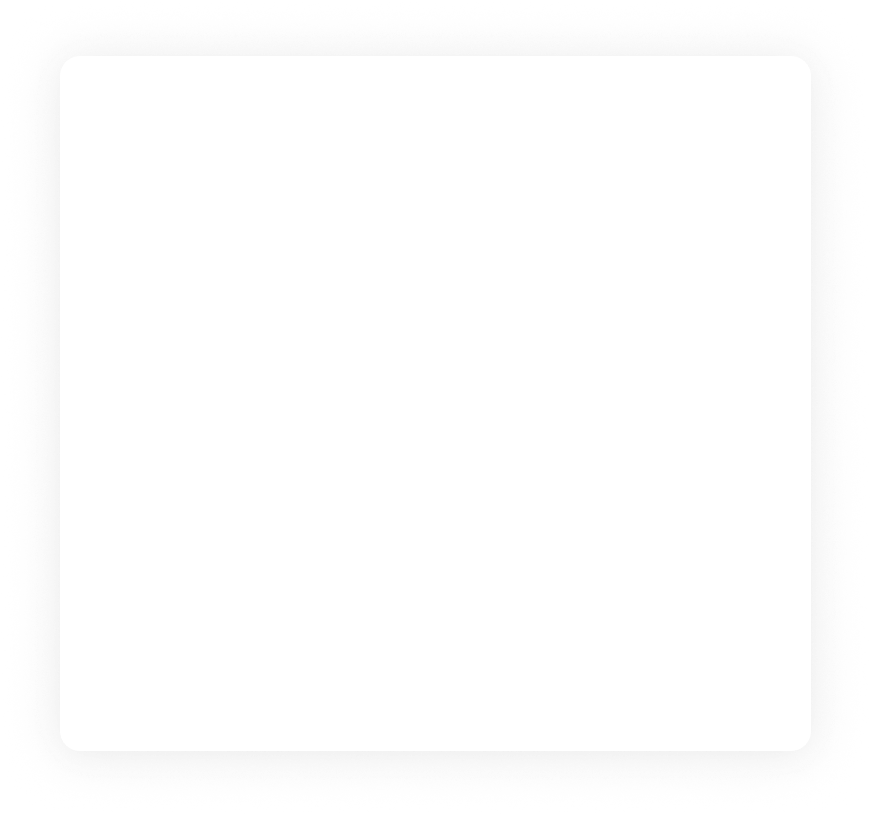 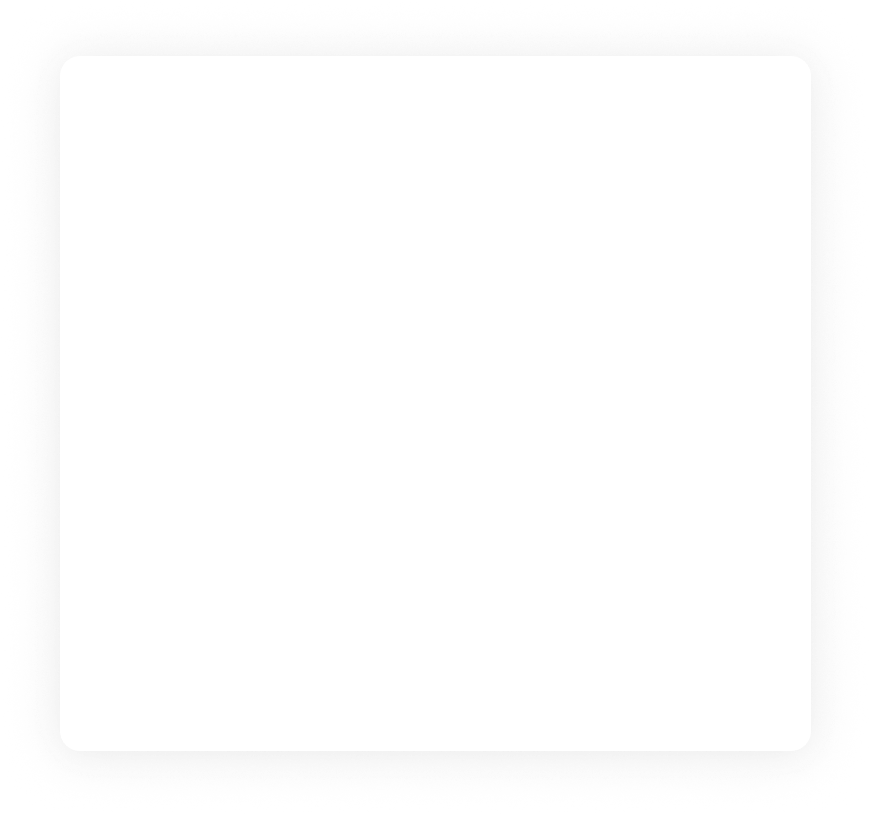 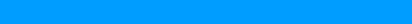 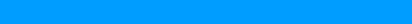 Сервис «Мои предписания»
контролируемое лицо сможет отчитаться об исправлении замечаний до визита инспектора
все предписания, независимо от информационной системы, в которой работает инспектор, можно будет обработать в МП «Инспектор»
результаты взаимодействия будут сразу попадать в ЕРКНМ
Сервис ВКС
расширение числа участников ВКС
возможность передачи права трансляции между представителями контролируемого лица
возможность зафиксировать кадр видеотрансляции и приложить его к конкретному пункту чек-листа
Конференции в ВКС
11
МП Инспектор доступно во всех магазинах приложений
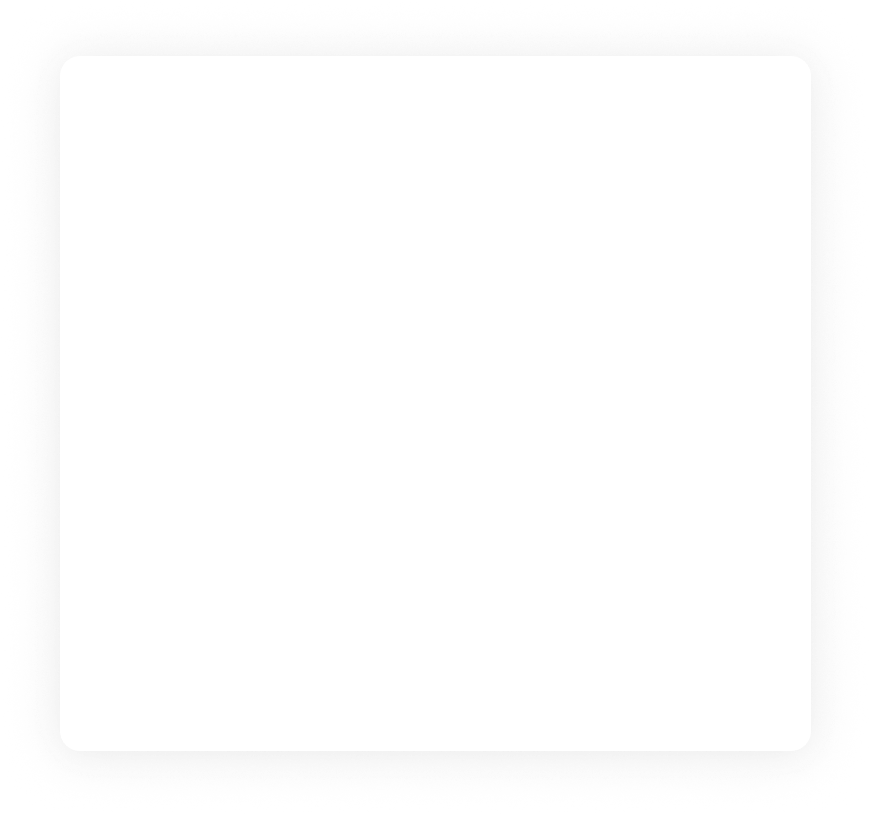 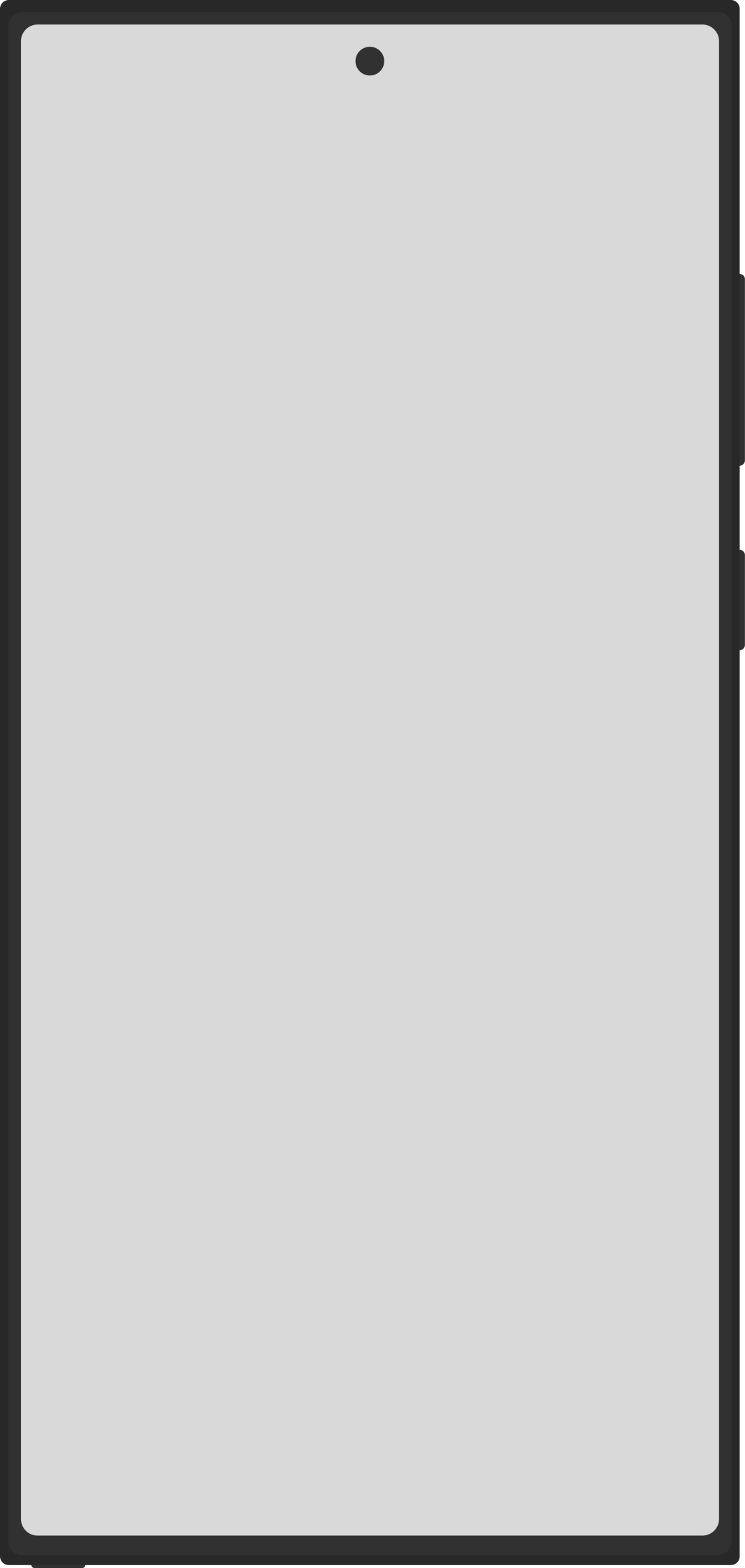 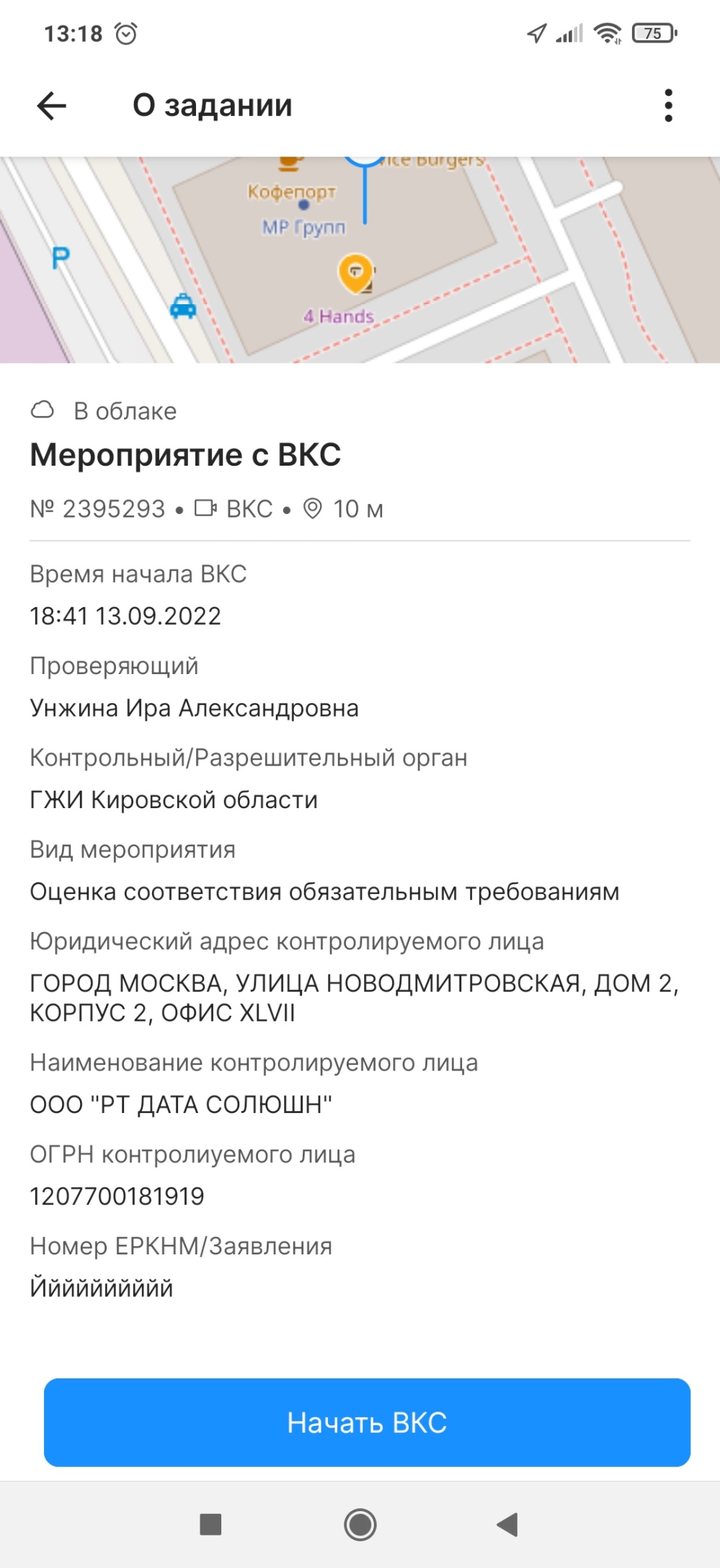 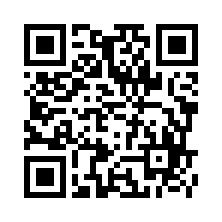 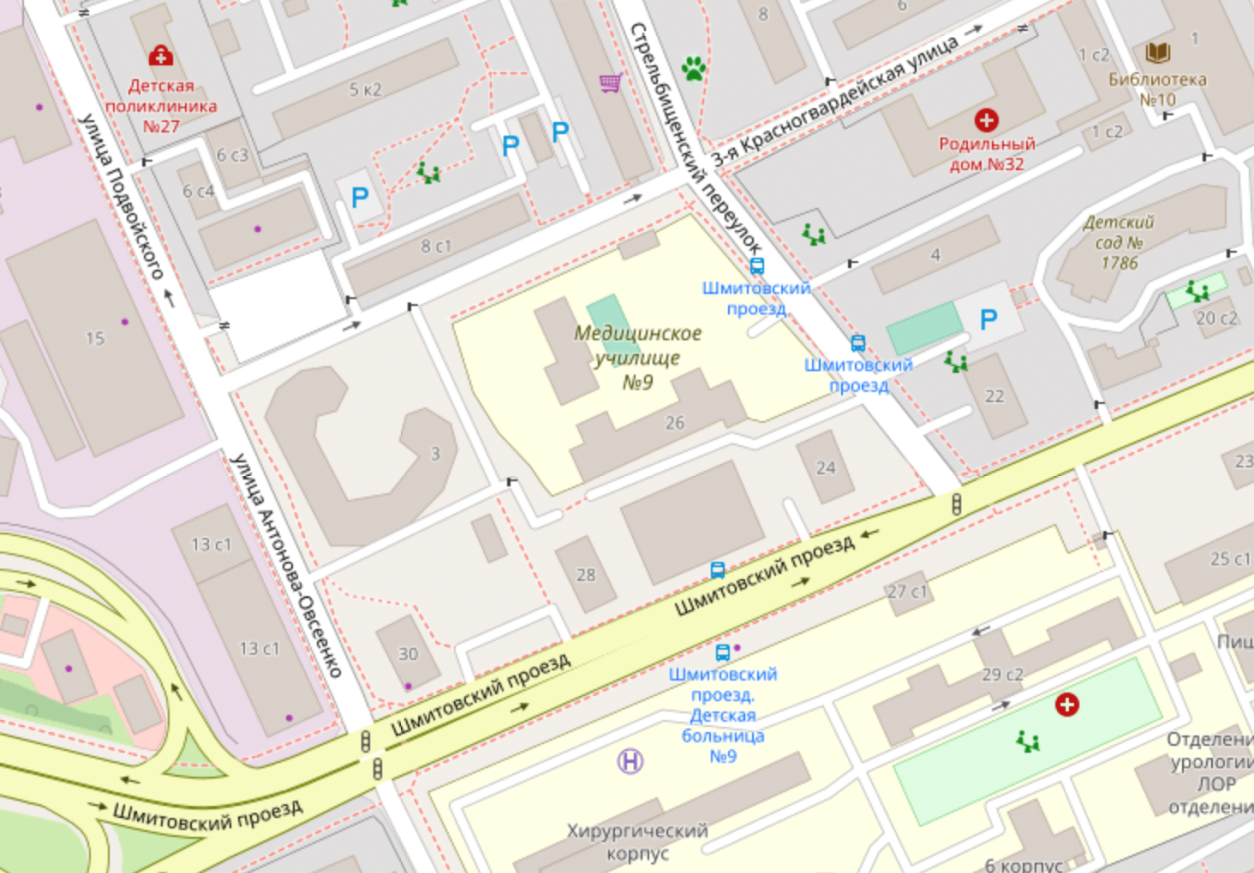 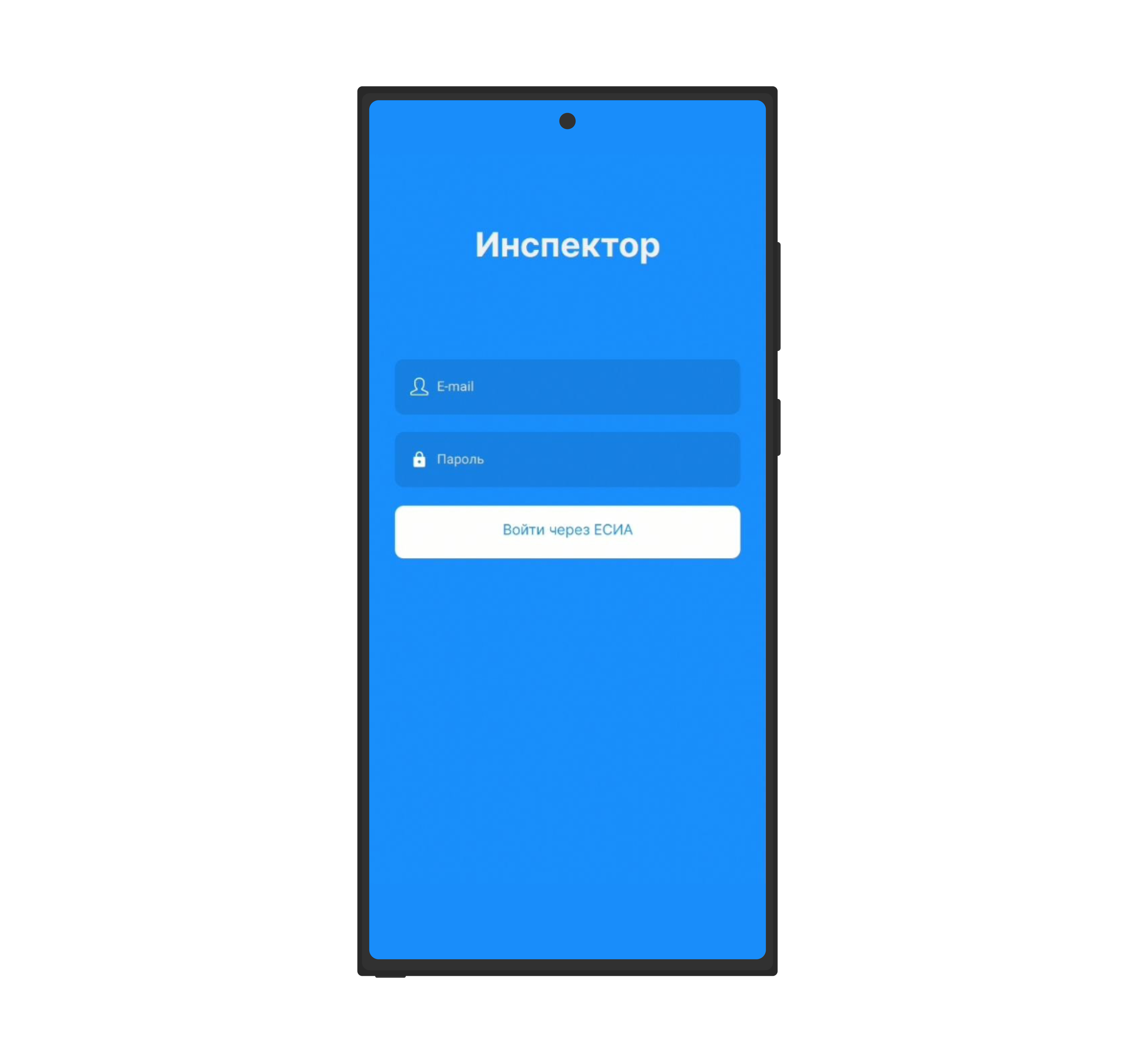 Мобильное приложение для ОС «Аврора»
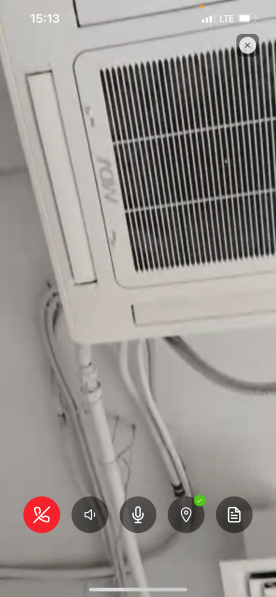 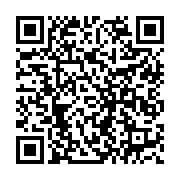 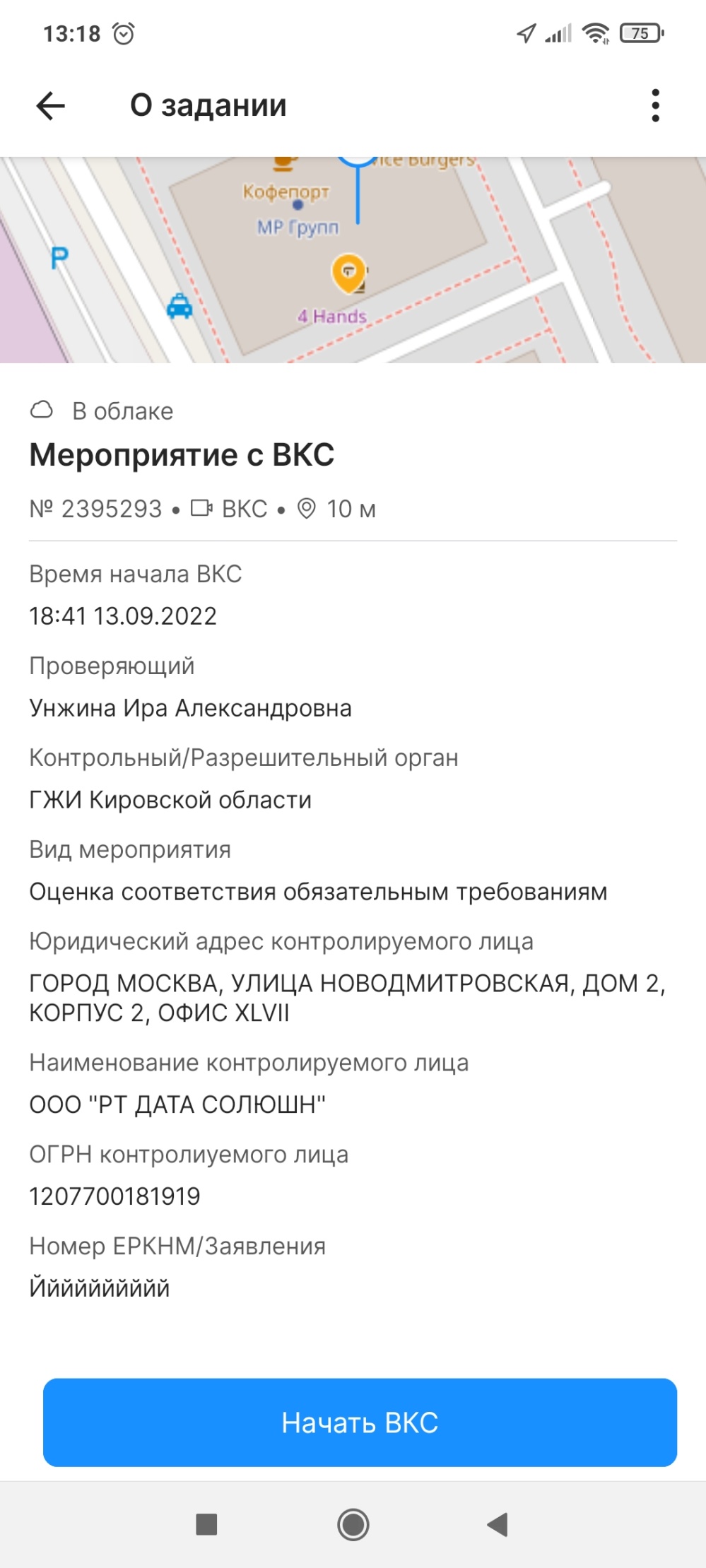 Мобильное приложение для IOS
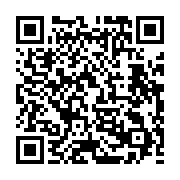 Мобильное приложение для Android
12
Спасибо за внимание!
Макаренкова Александра Викторовна
Начальник проектного управления реализации мероприятий в сфере контрольно-надзорной деятельности
Амельченко Владимир Андреевич 
Директор по информационным технологиям ООО «Дата Солюшн»